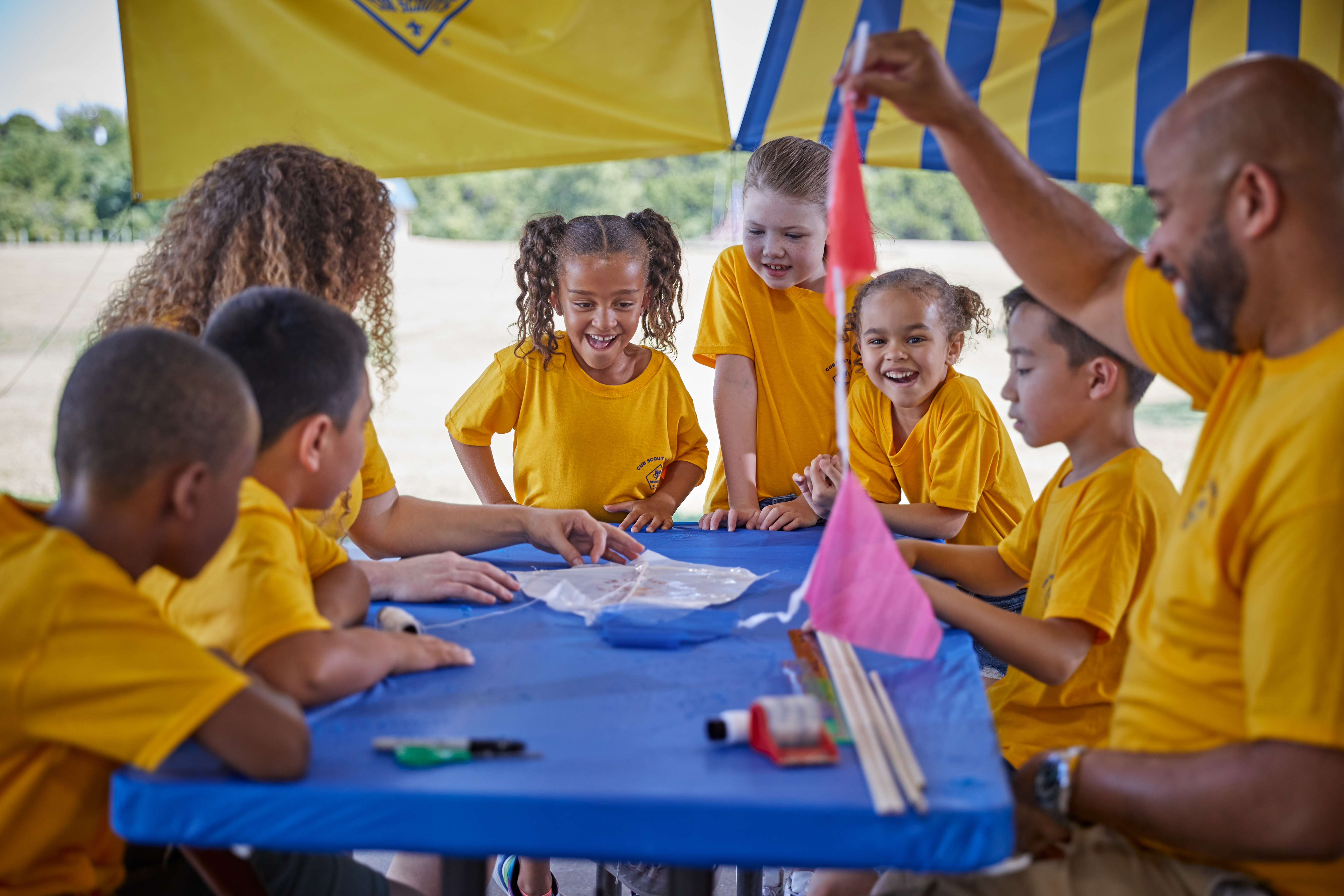 Family Den Pilot Program
Simon Kenton Council, 
Boy Scouts of America
[Speaker Notes: “Welcome to the (Name of Council) family den pilot program kick-off meeting.  We are excited to have your pack participate.  This kick-off will give you the overview and details of the pilot program and cover the things your pack will be expected to do during participation.”
 
“To start off our meeting we have a quick safety moment.”]
[Speaker Notes: “Again, welcome, and thank you for agreeing to serve as a pilot pack for the family den proposal.  We have three items to cover in this kick-off; the first is to give a quick background on the concept of piloting family dens. The second is to draw attention to key items outlined in the memorandum of understanding. Lastly, we have a question-and-answer period.”]
April 2021 
National Cub Scouting Committee conducted a review of Family Packs and based on membership on June 30, 2021

72% of Packs Nationally designated as Family Packs

On average Family Packs had 0.7 girls registered

1.8% of Family Packs have reported not having any girls
[Speaker Notes: “In 2021 the National Cub Scouting Committee had identified that the number of girls joining Cub Scouting nationally was about ten percent of Cub Scout membership, however, when the number of girls was divided by the number of family packs it came to less than one.”]
BOY DEN
BOY DEN
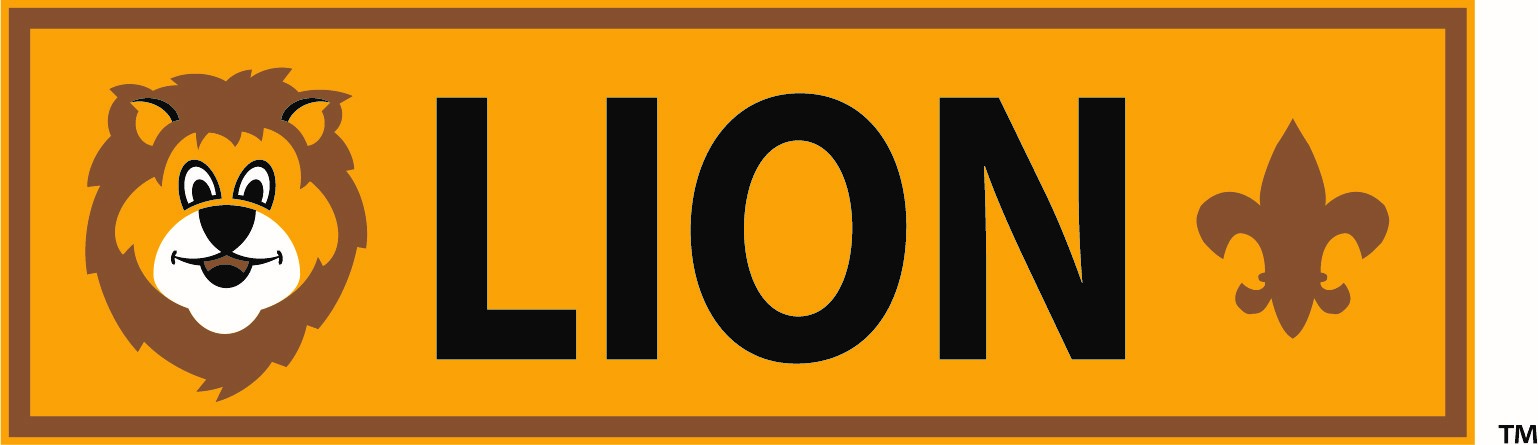 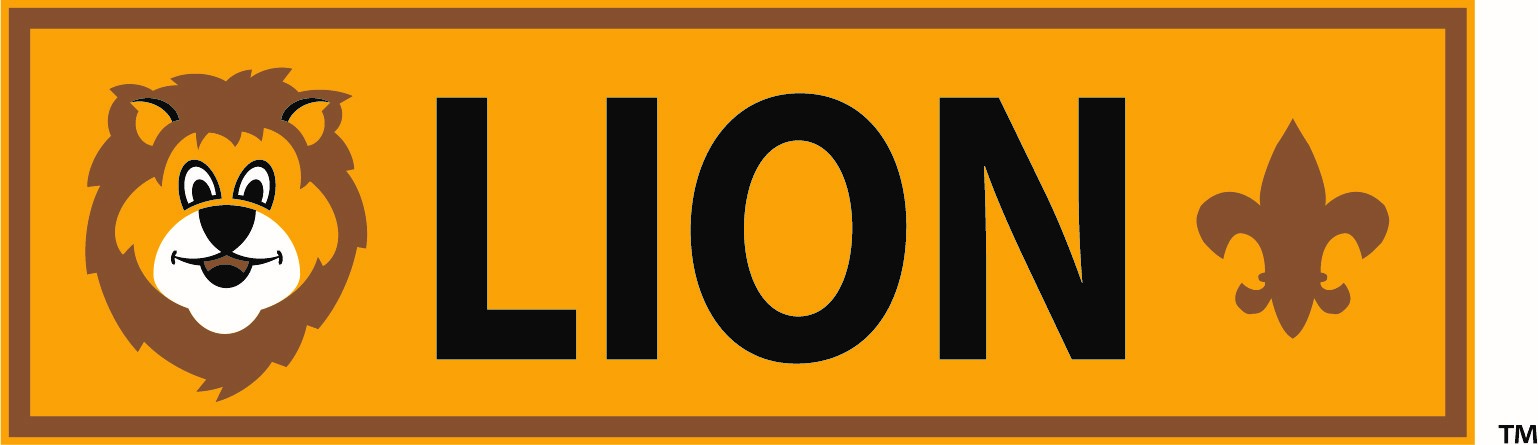 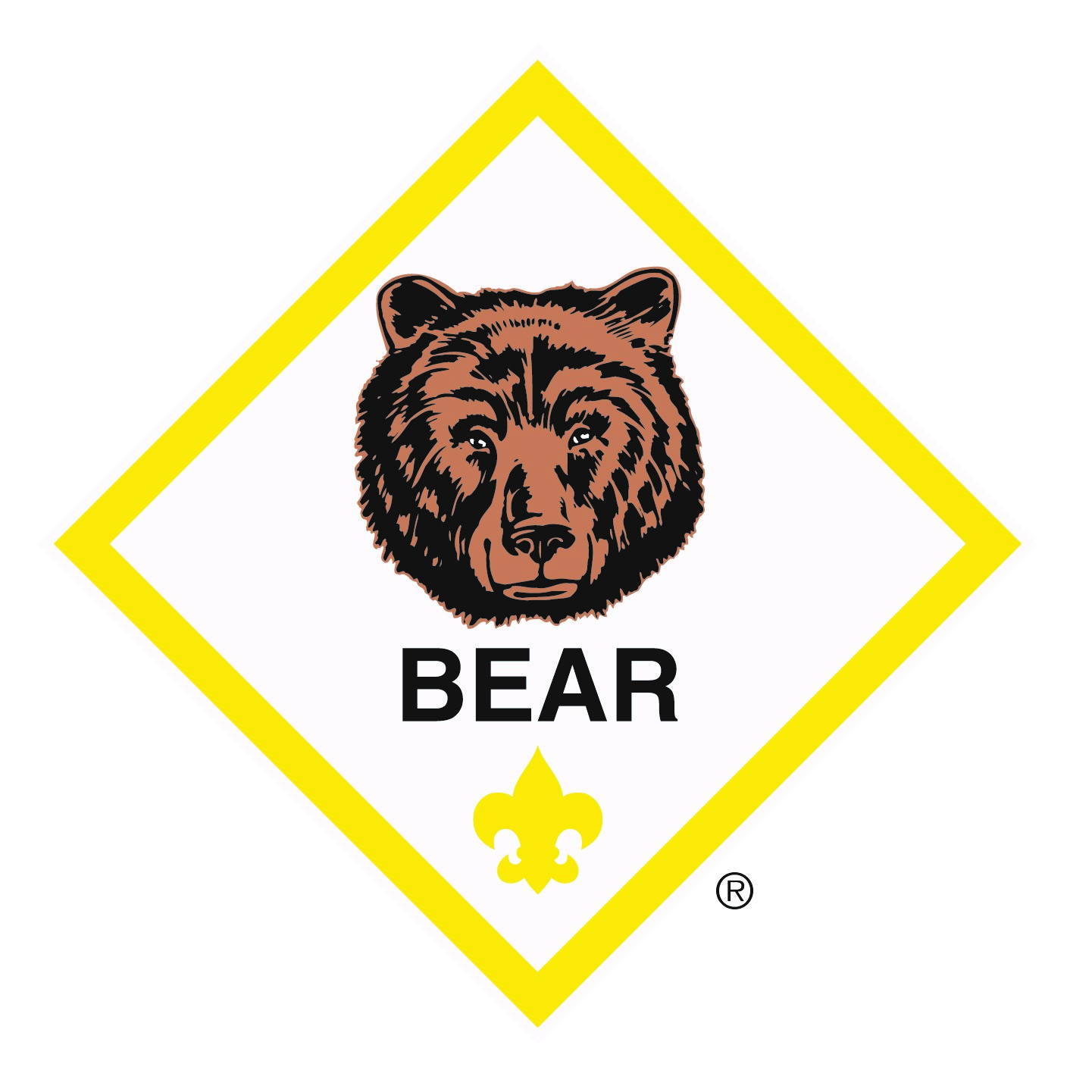 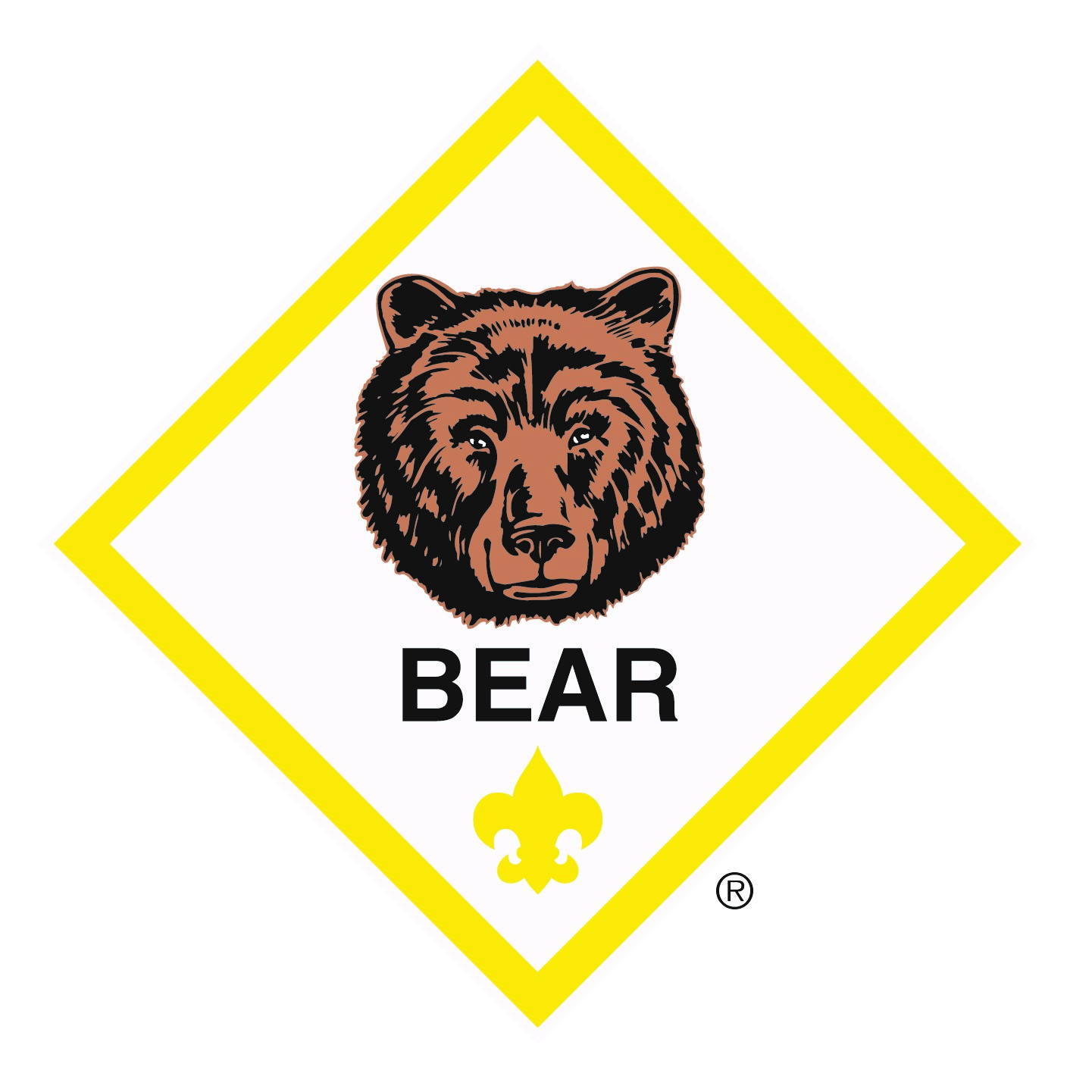 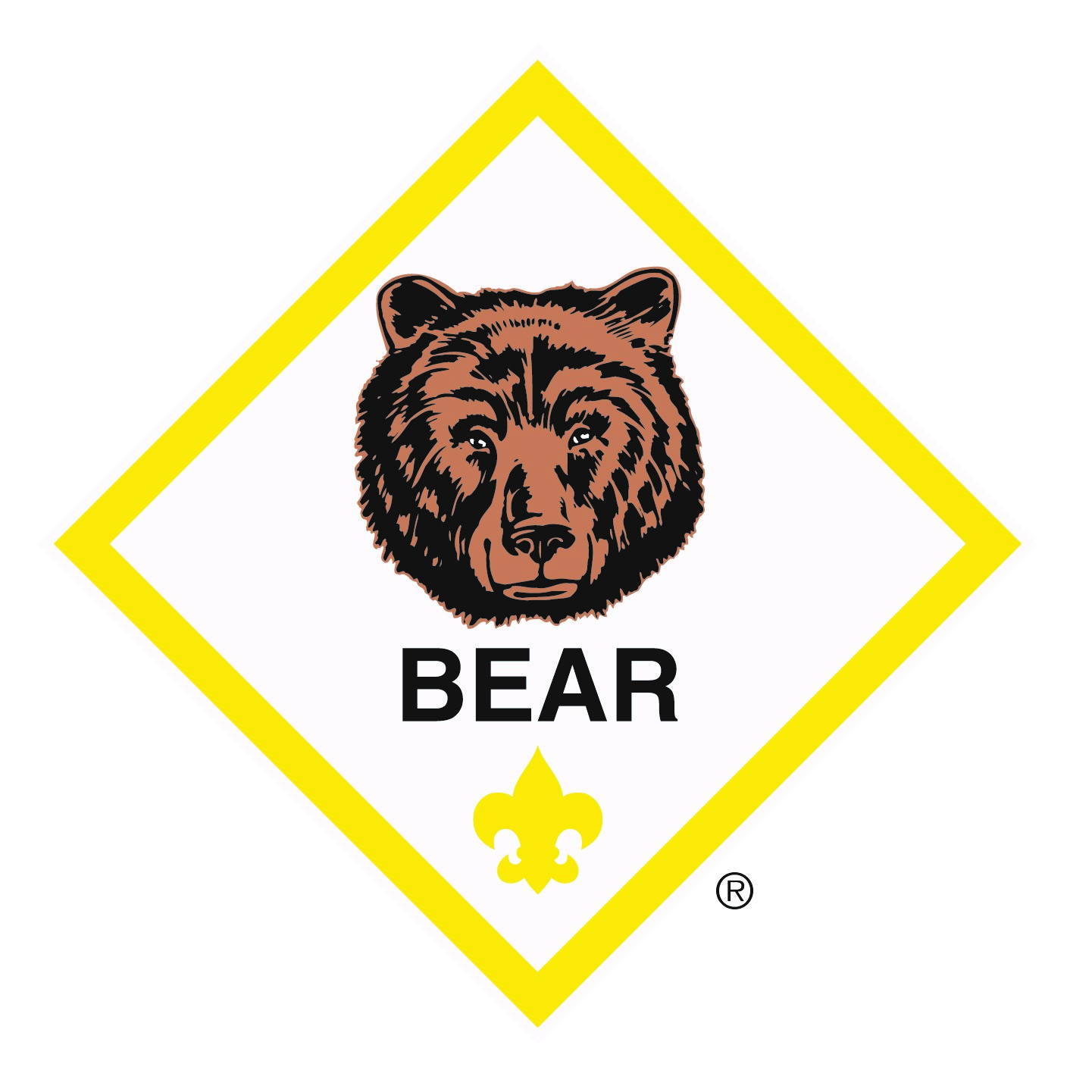 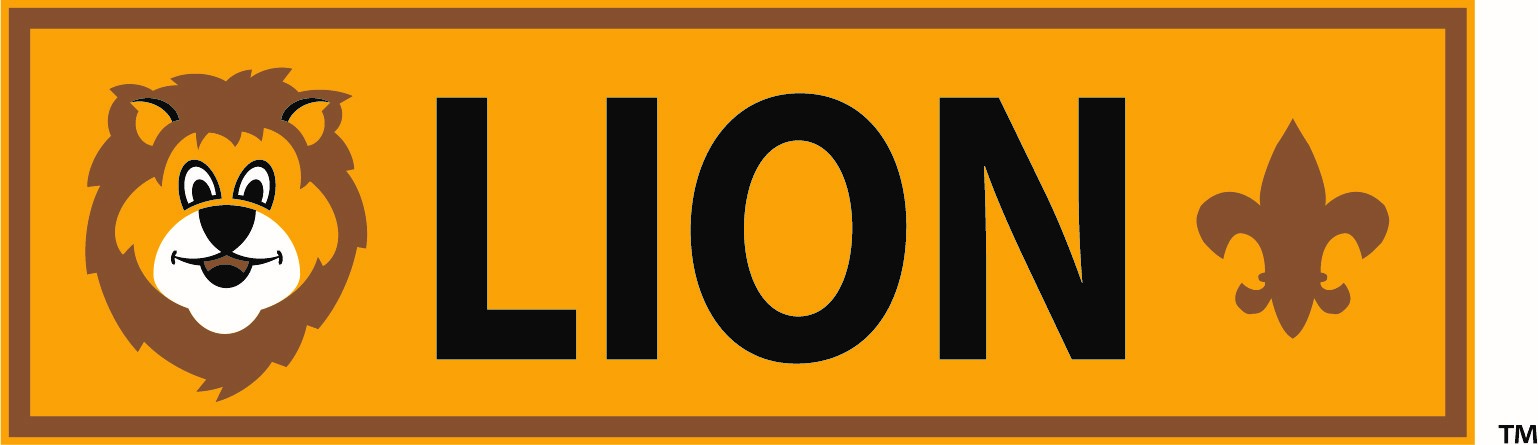 GIRL DEN
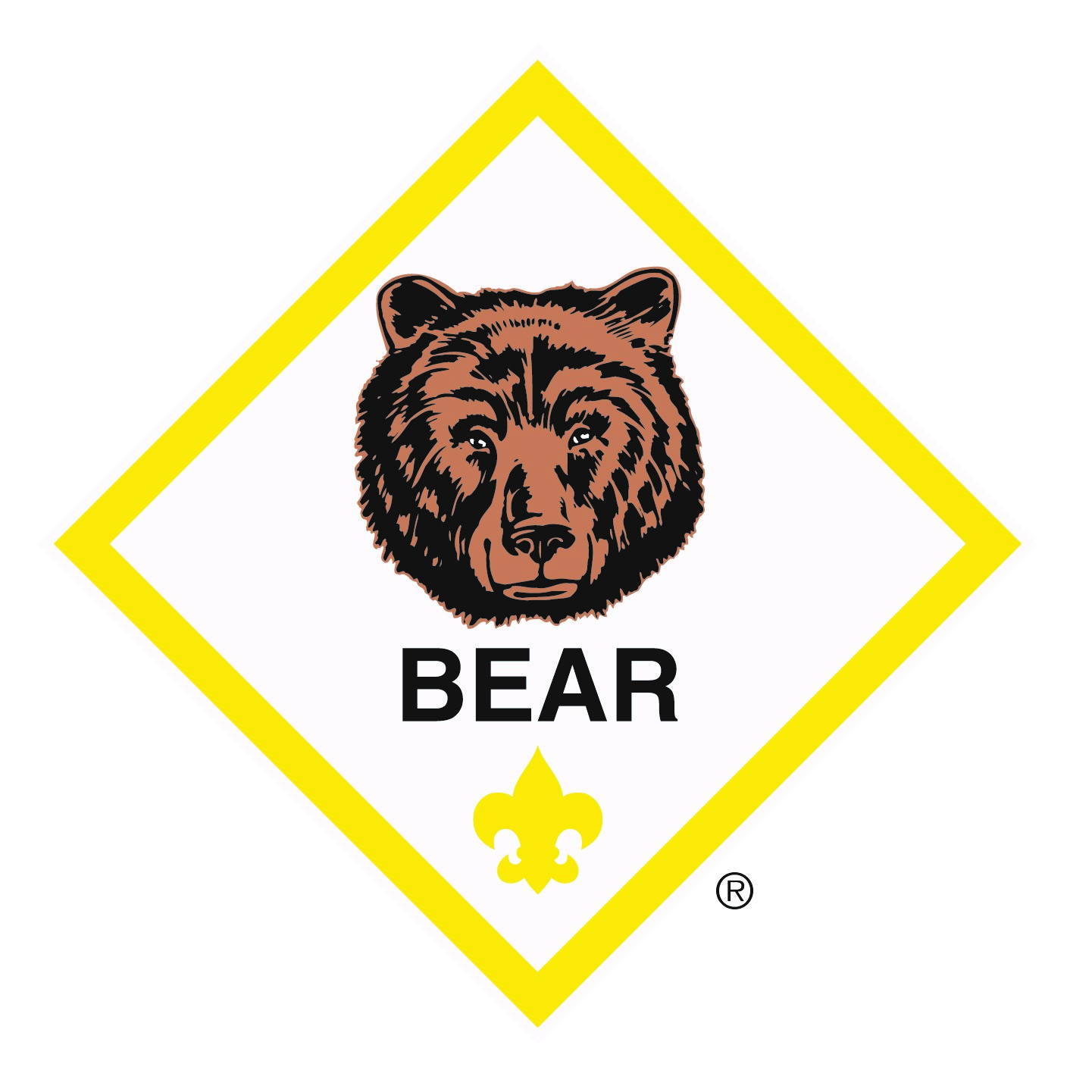 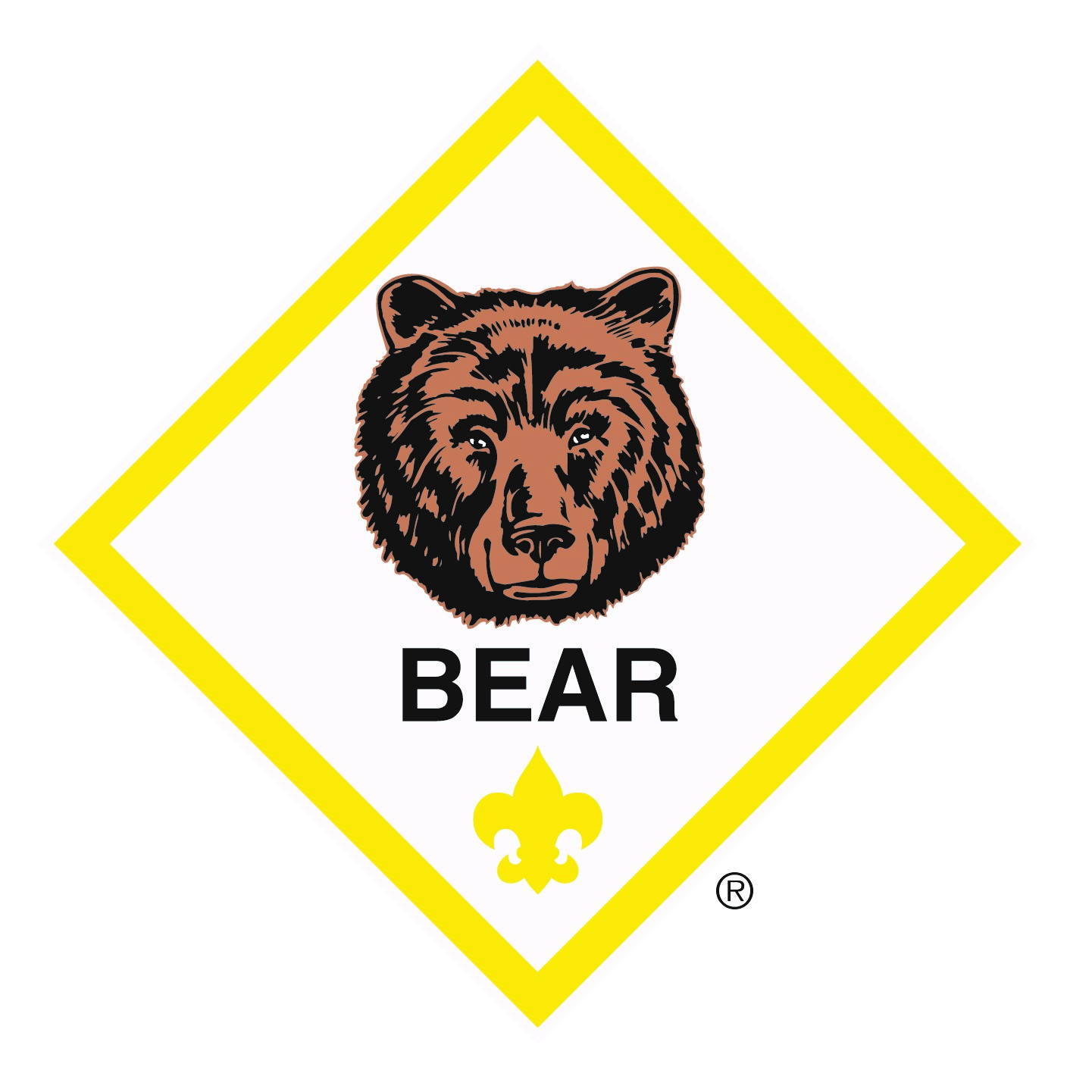 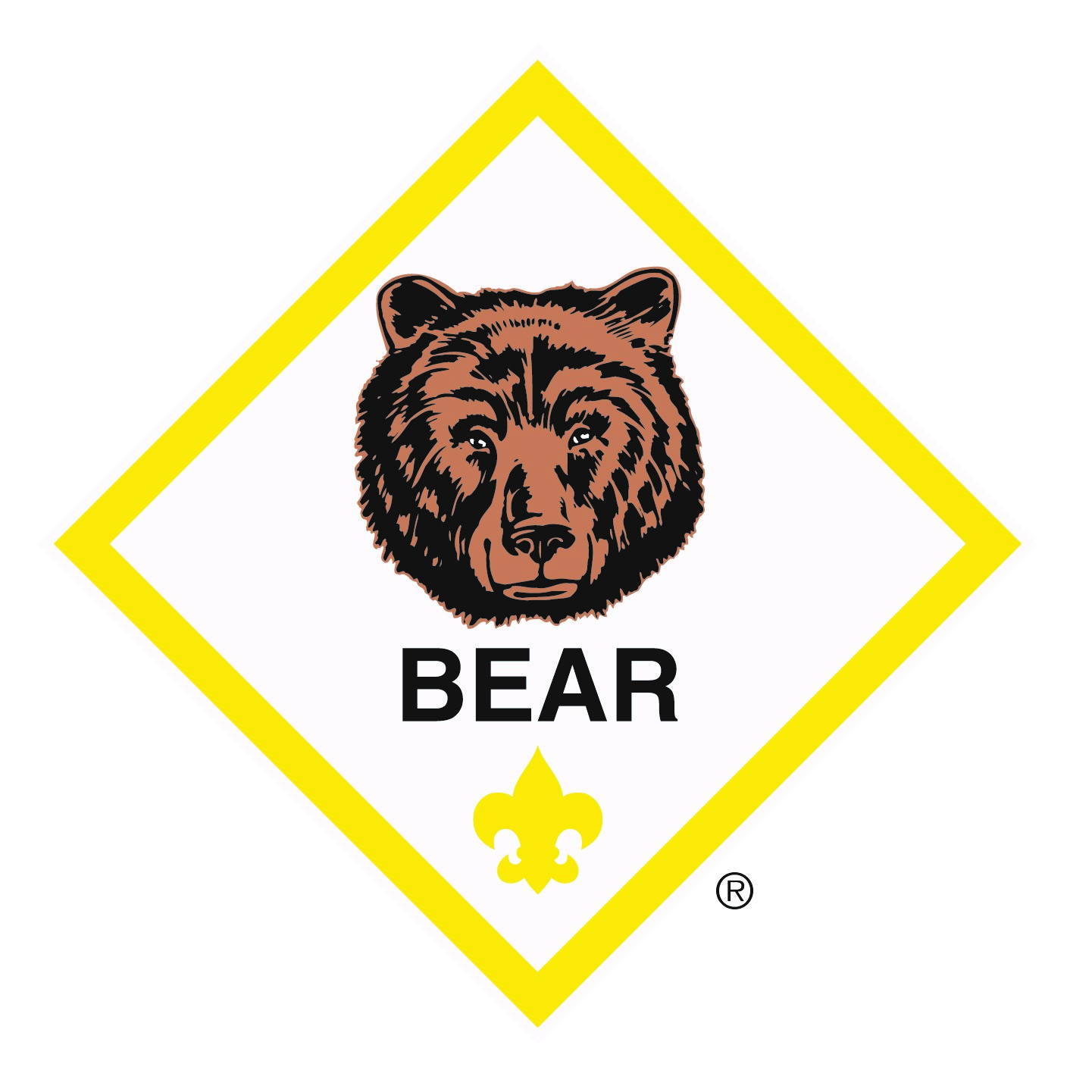 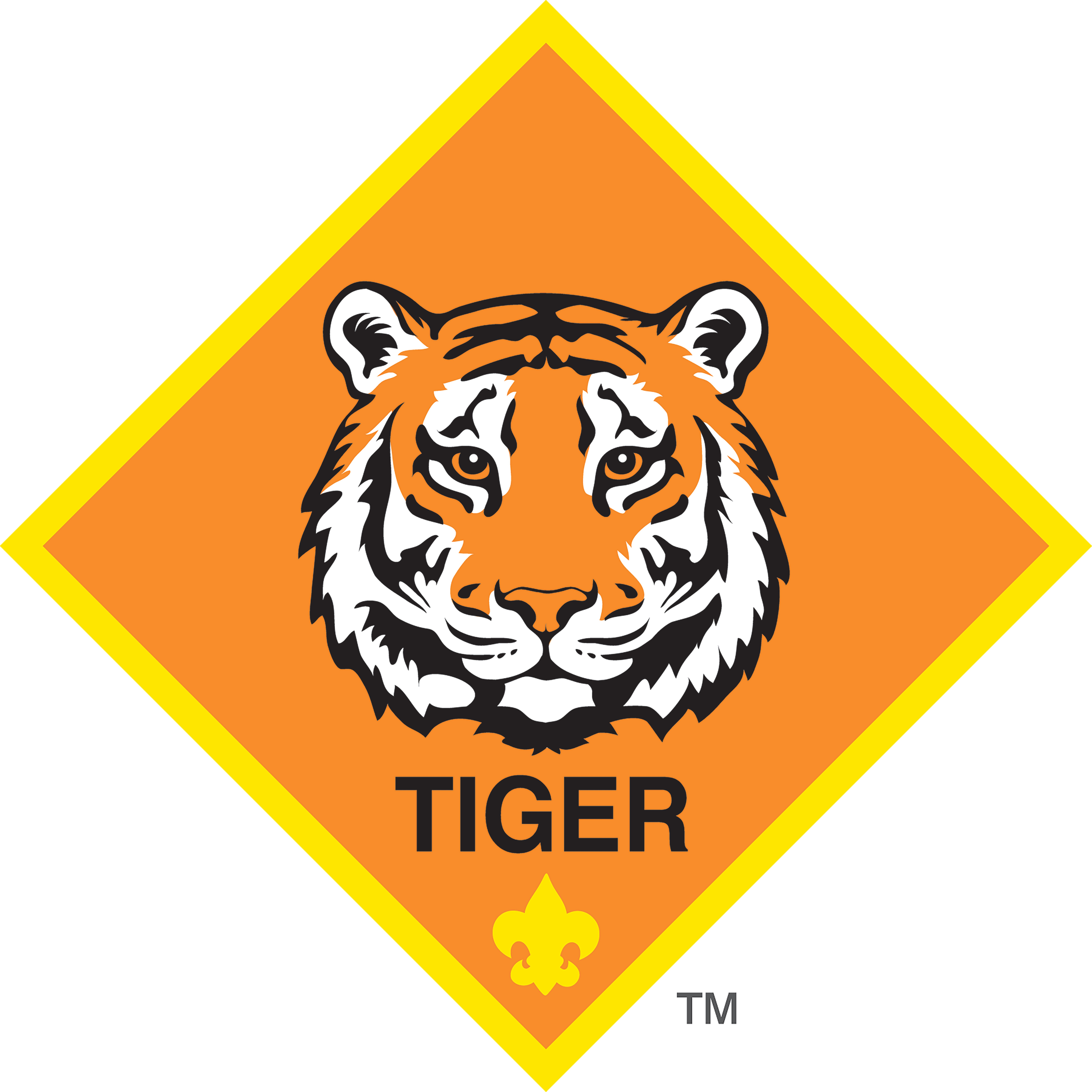 BOY DEN
BOY DEN
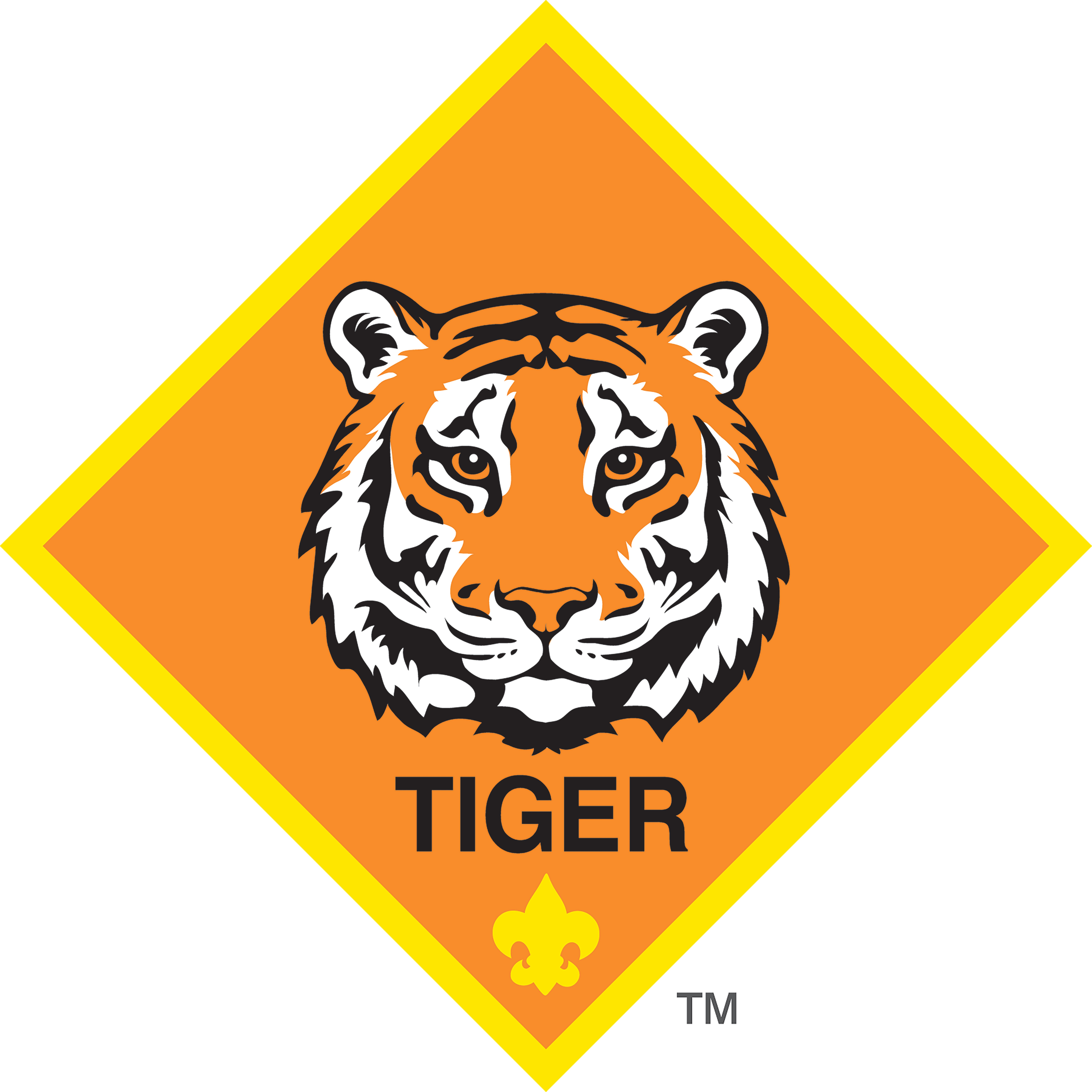 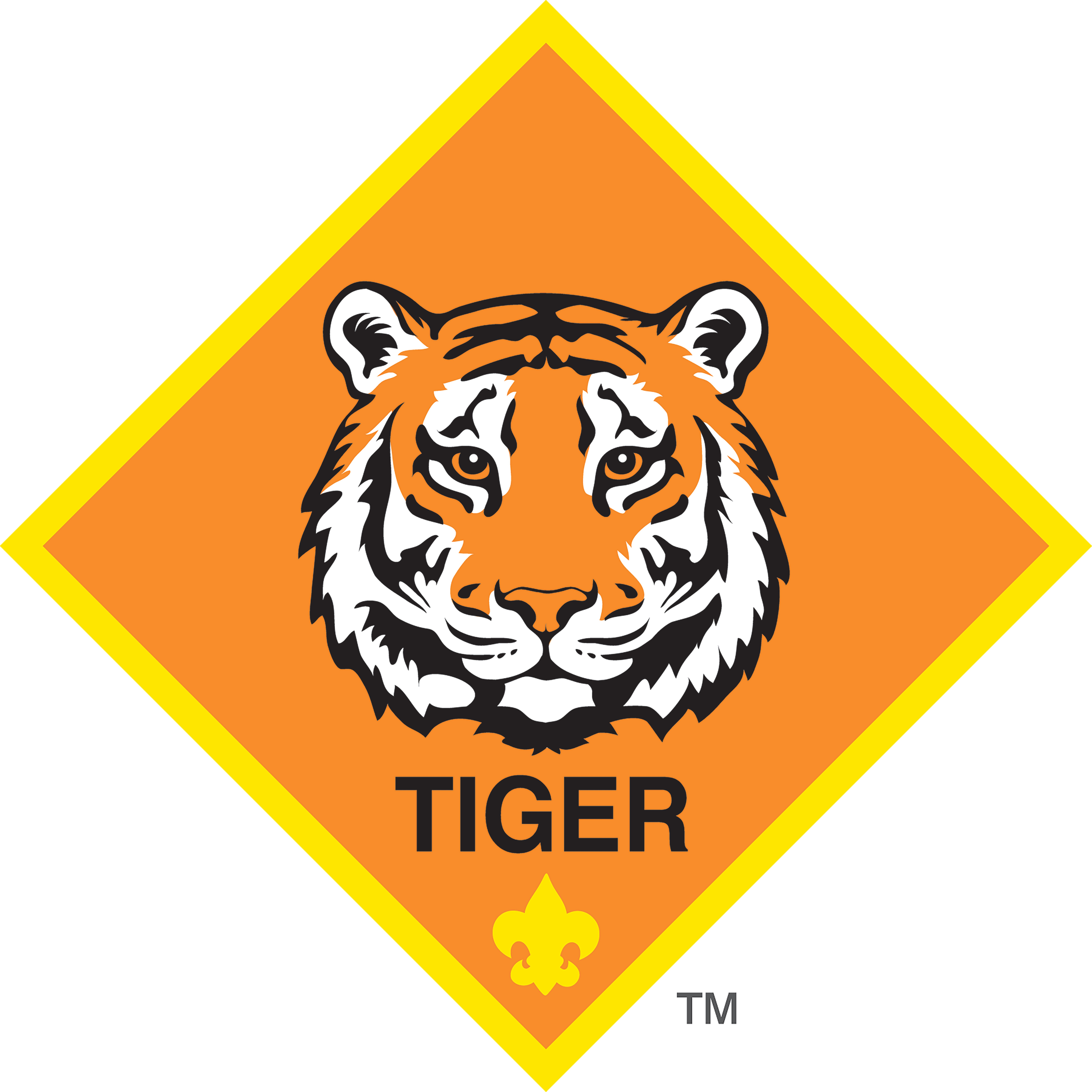 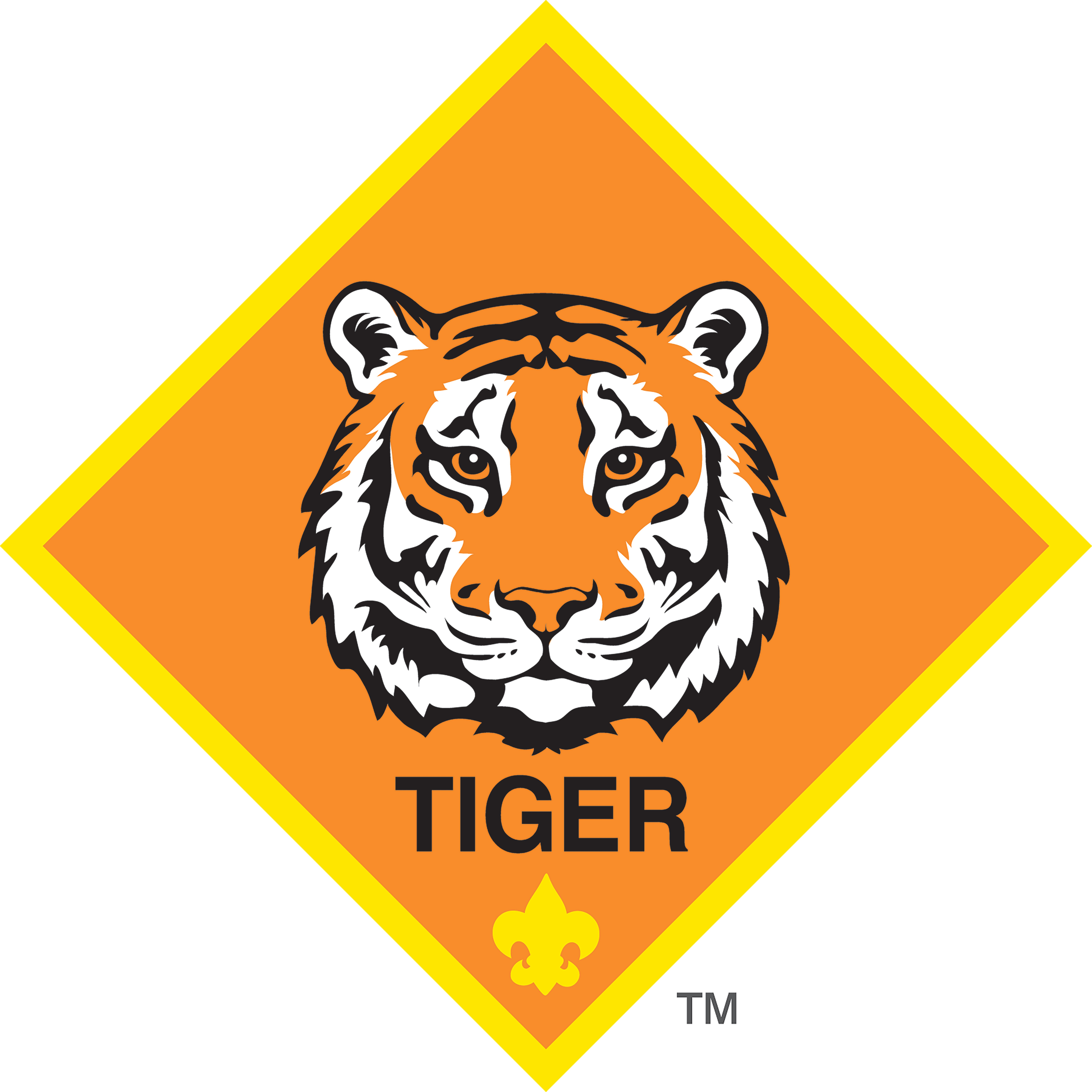 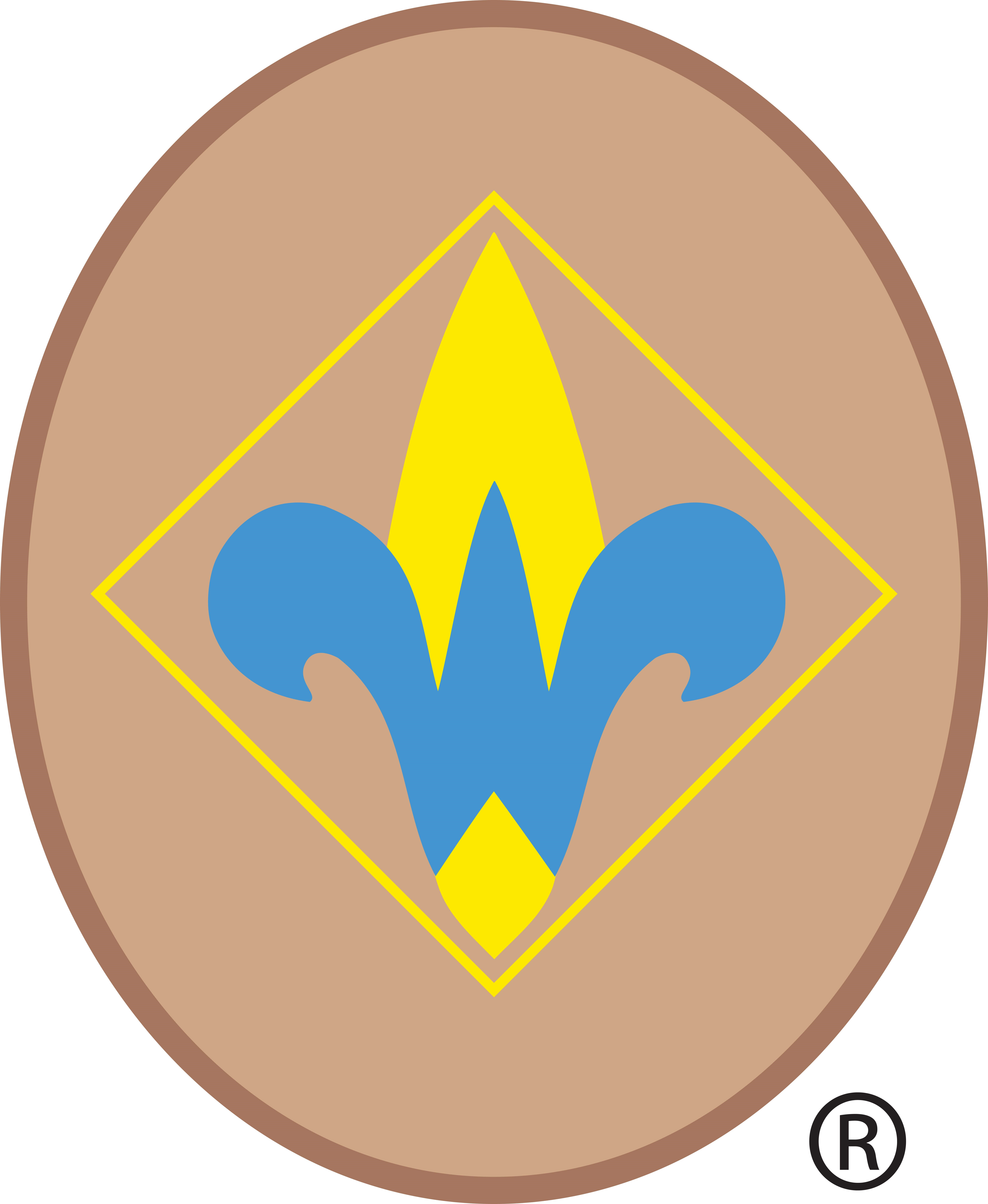 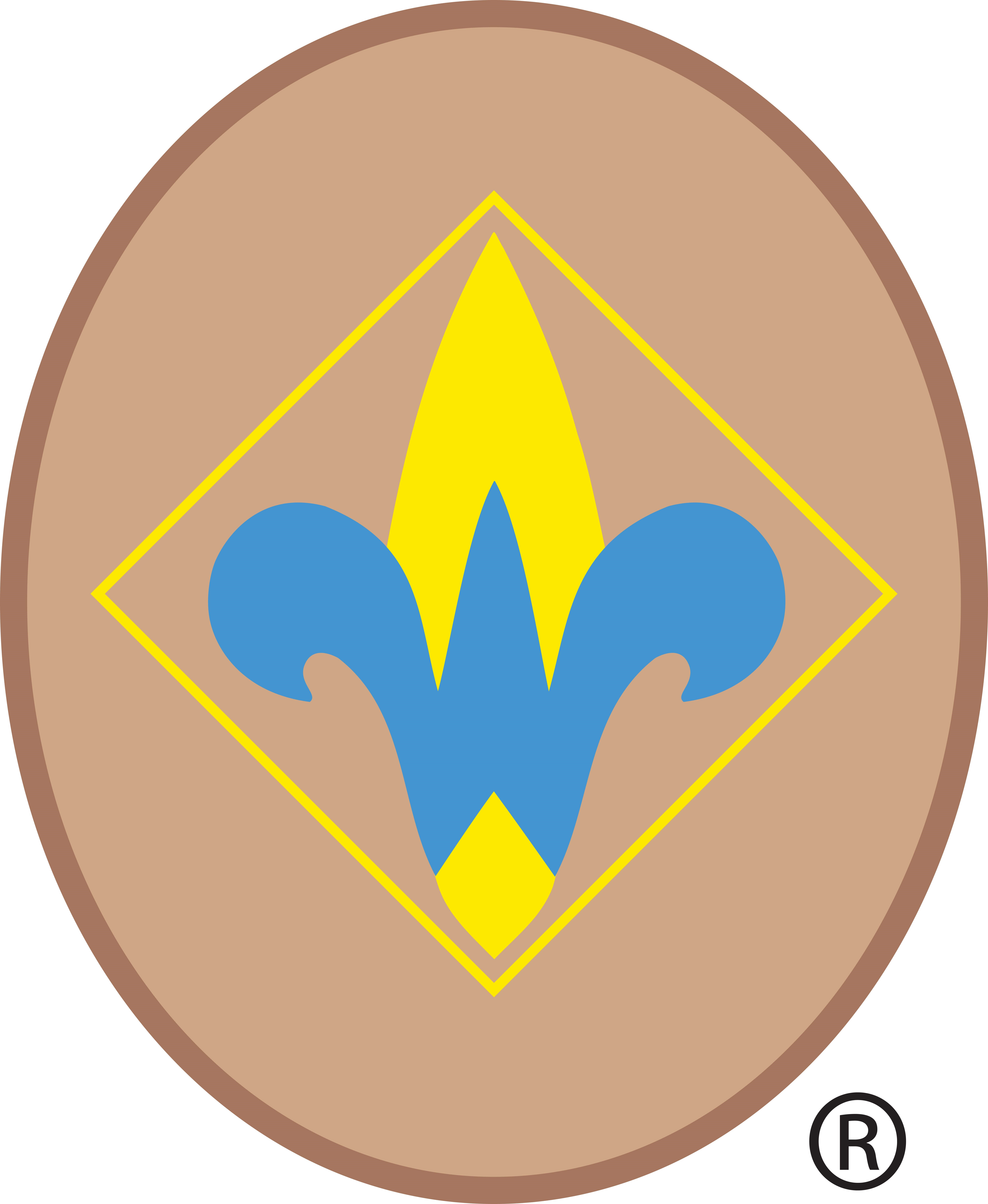 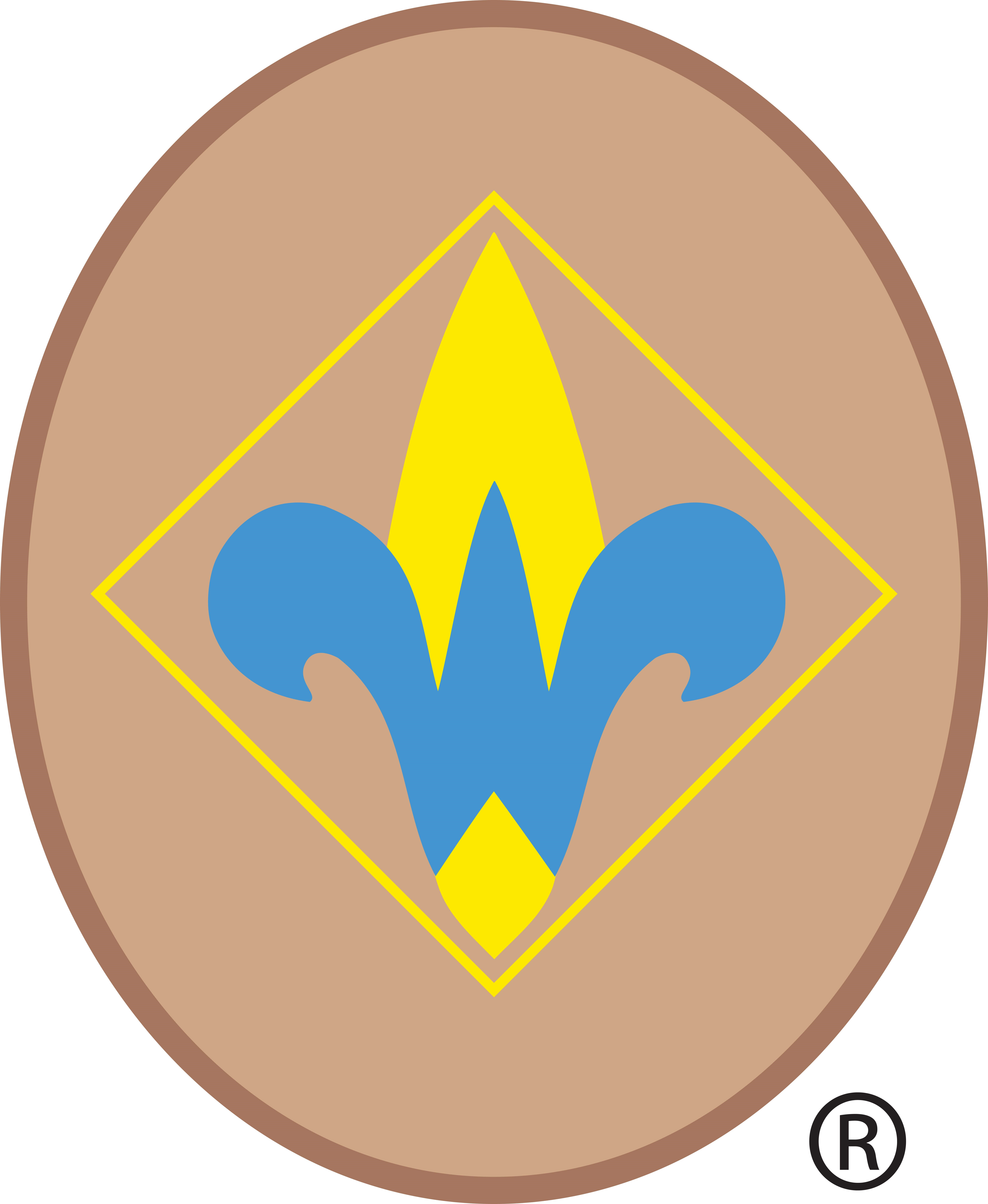 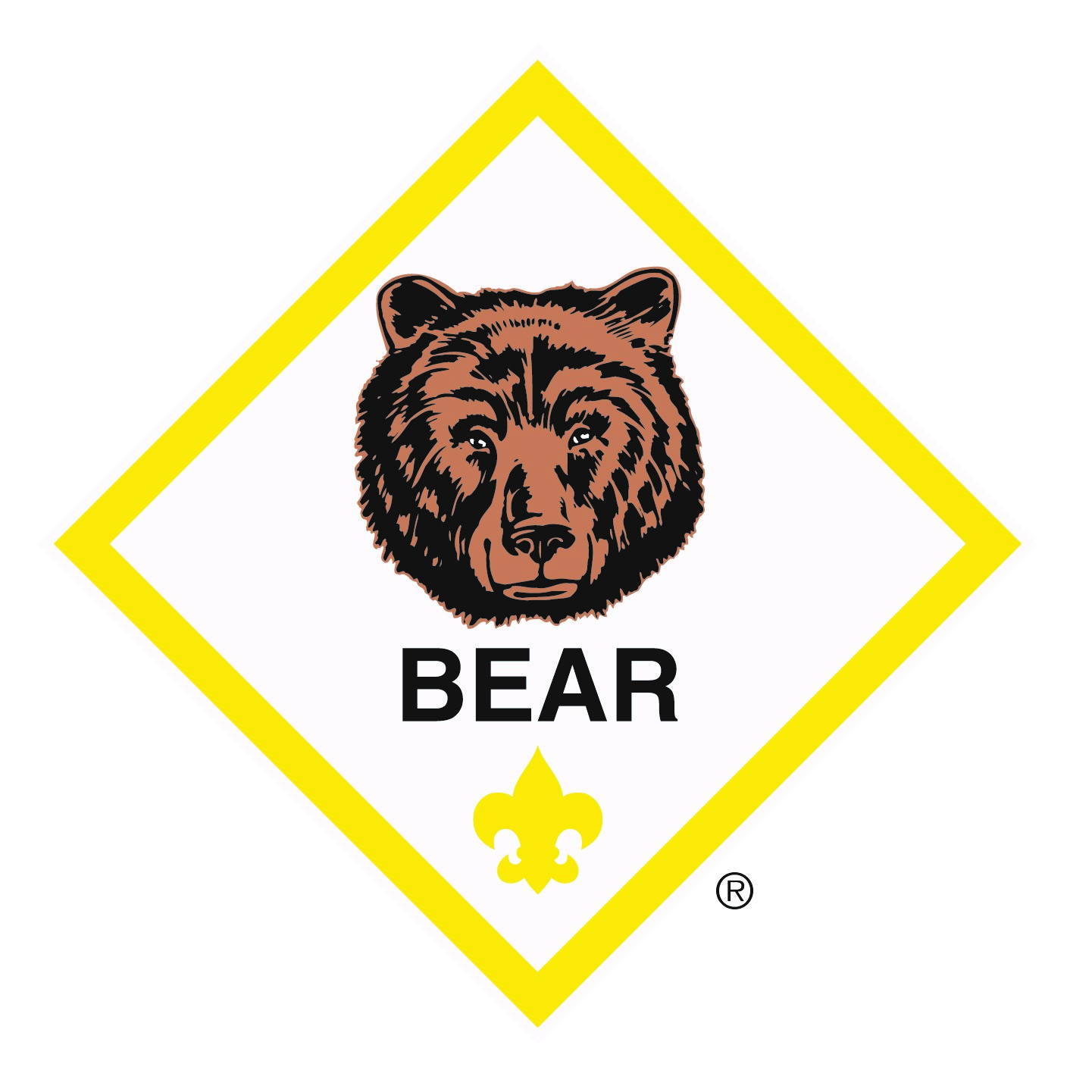 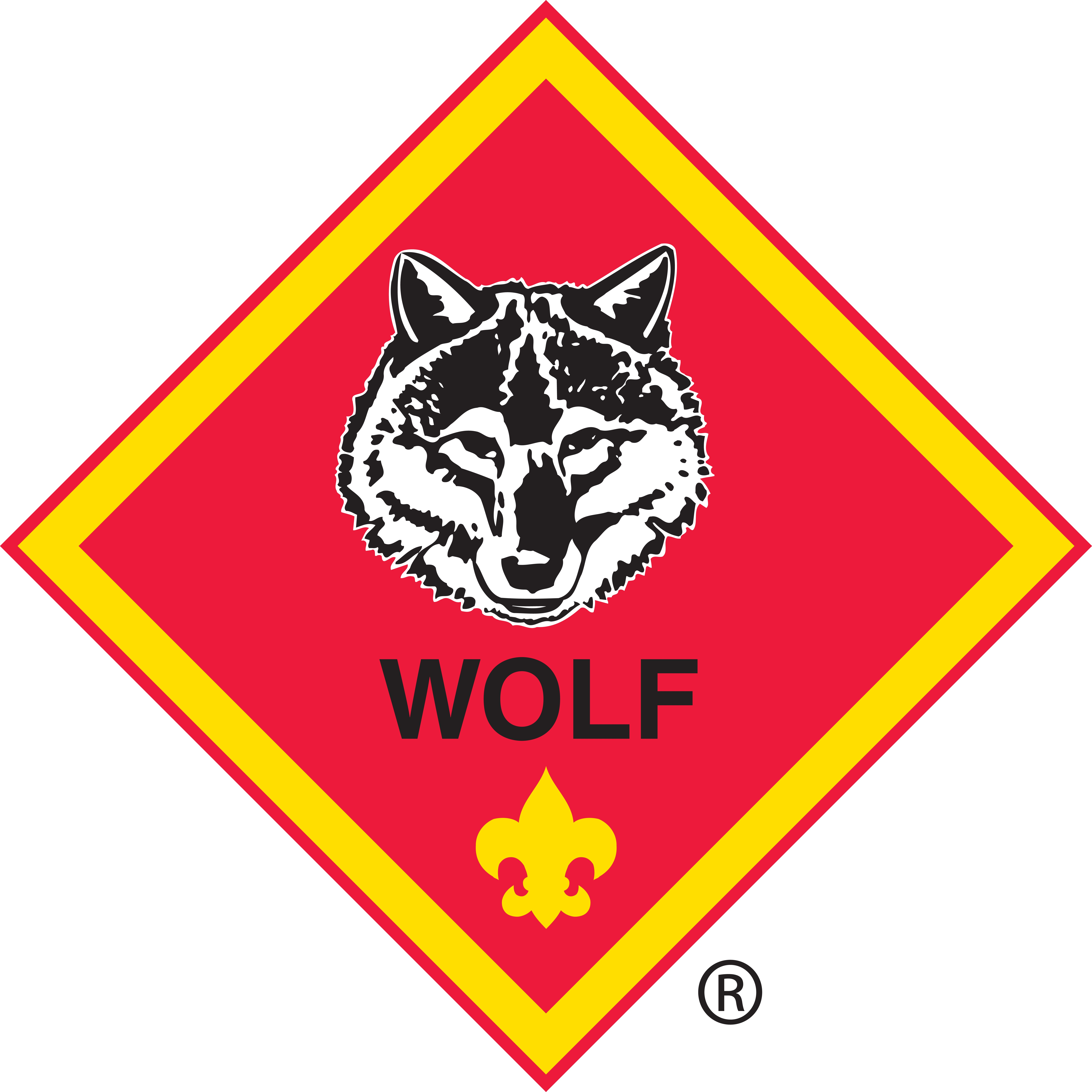 BOY DEN
BOY DEN
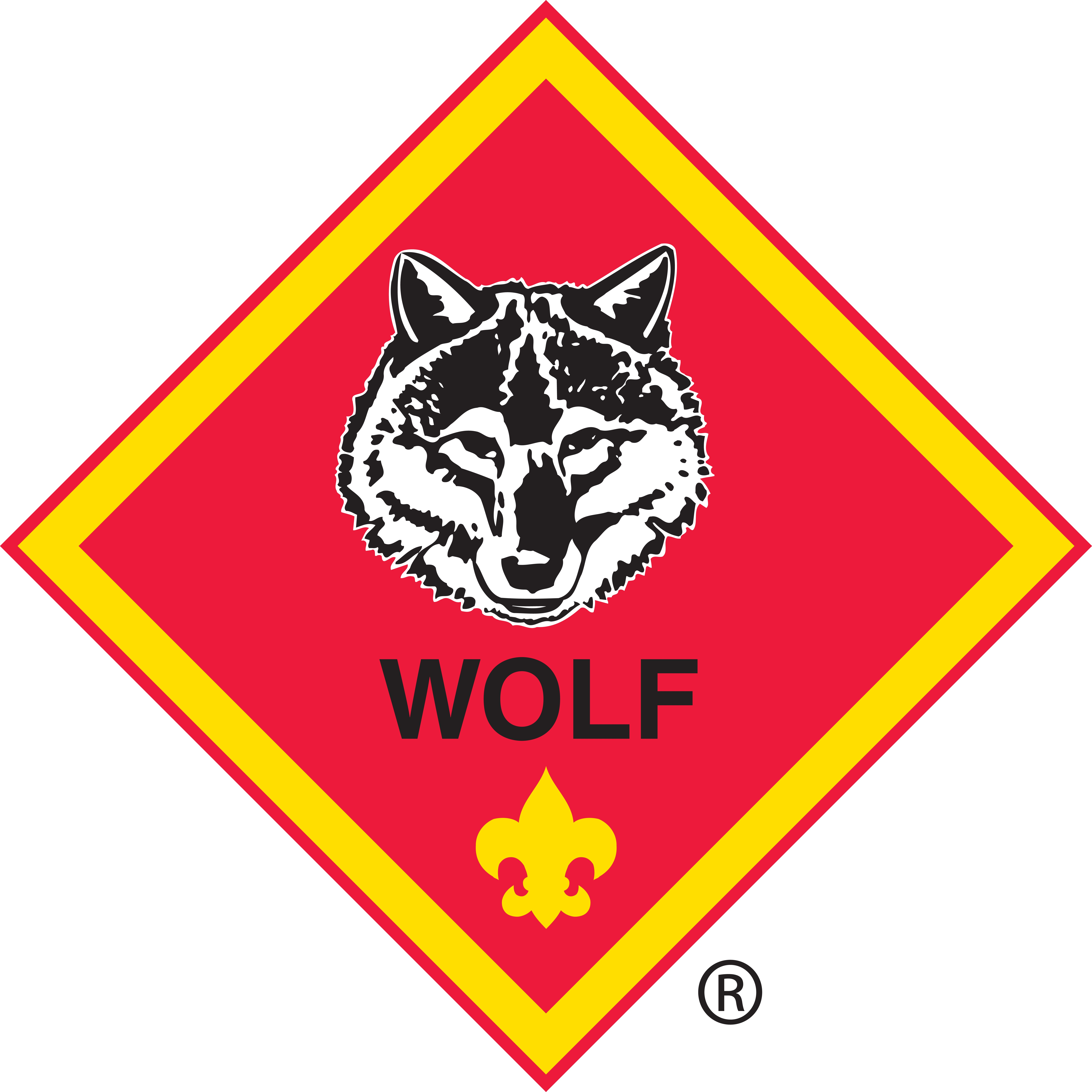 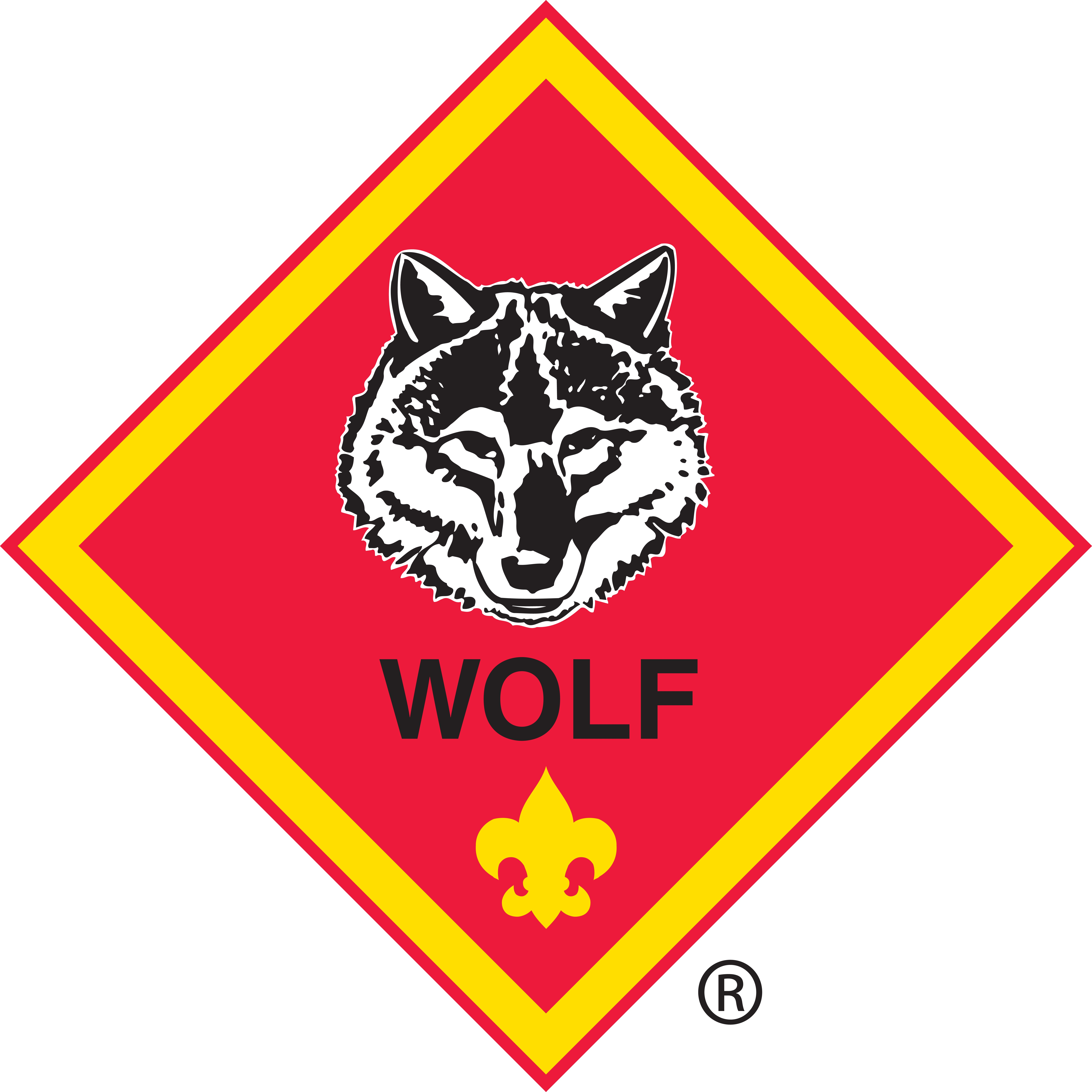 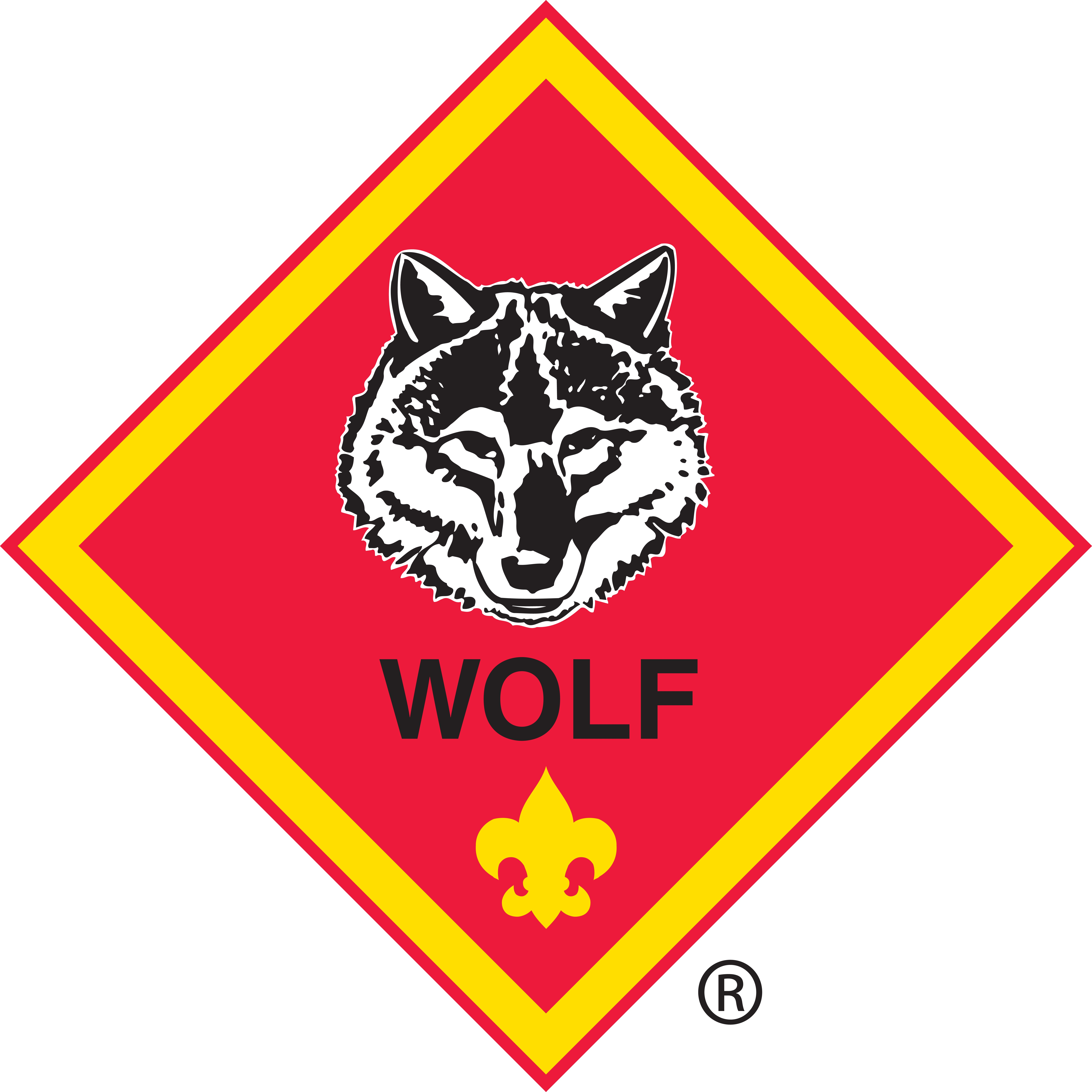 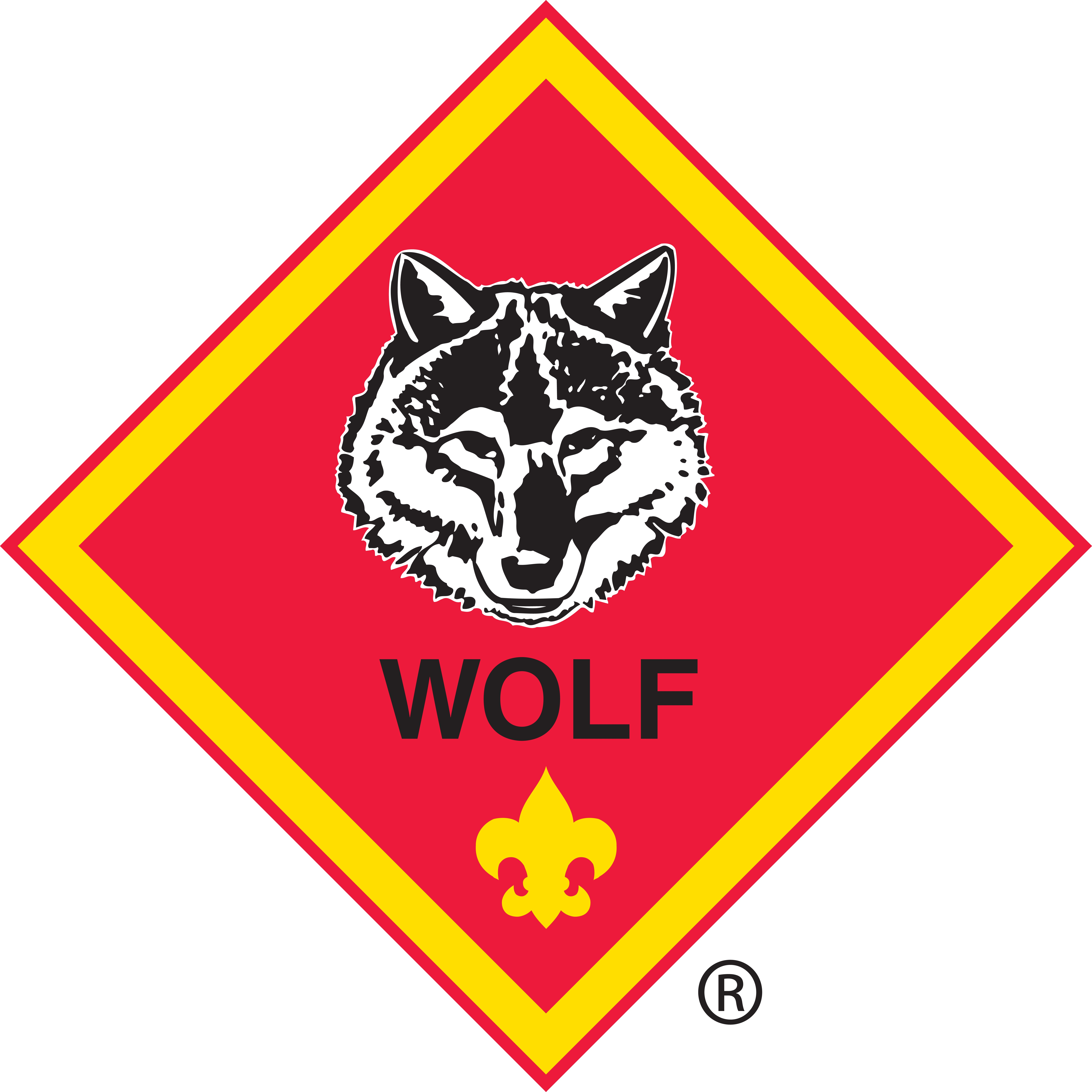 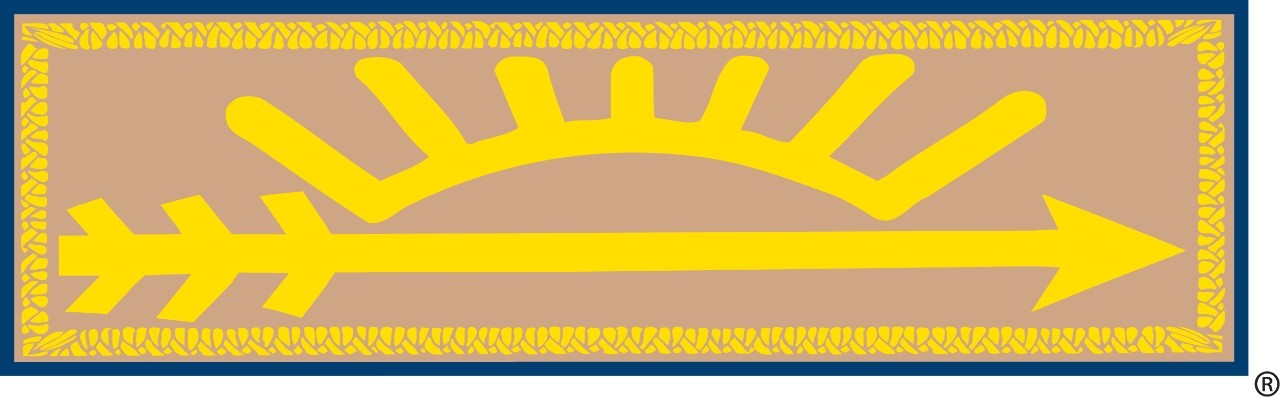 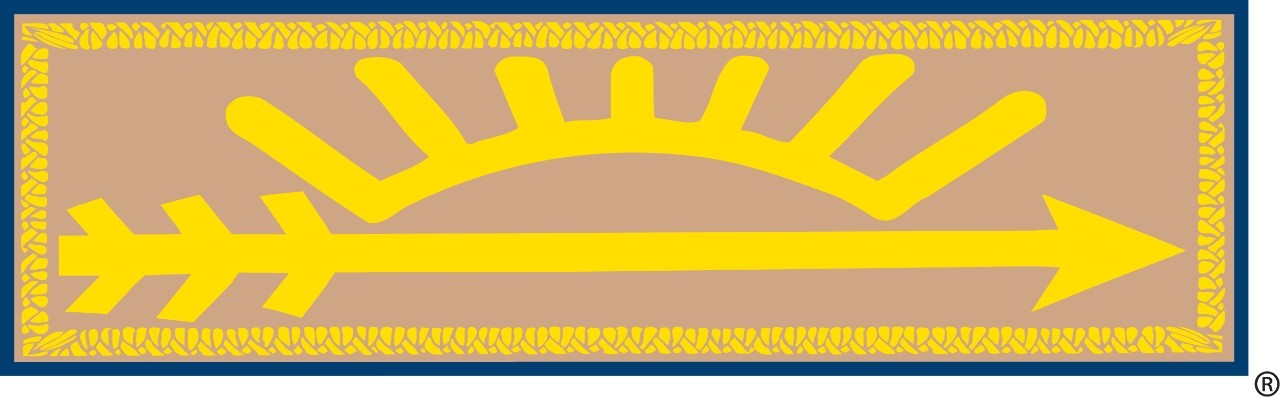 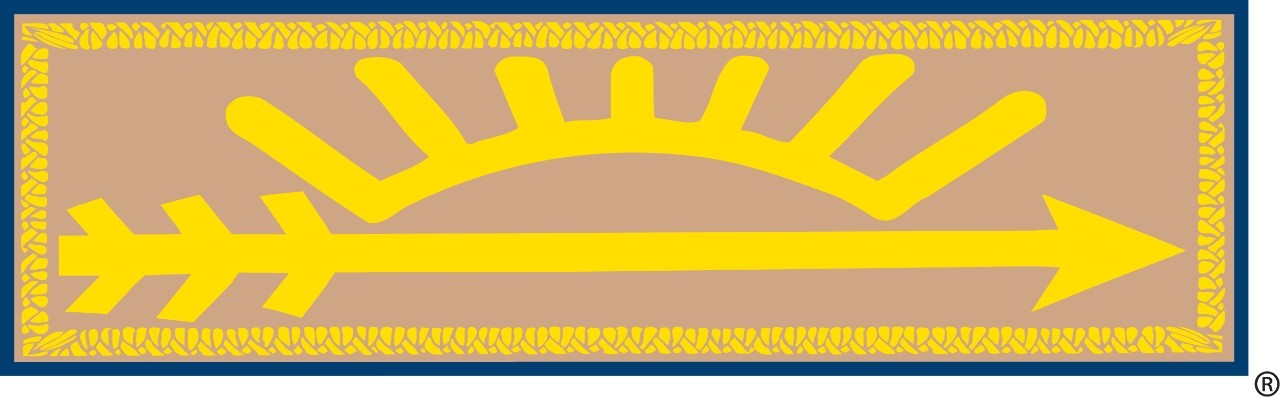 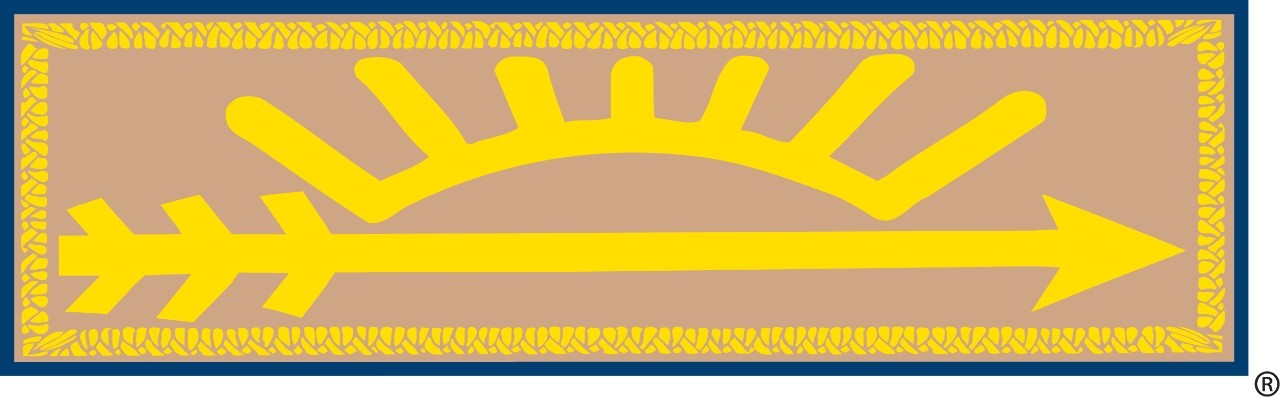 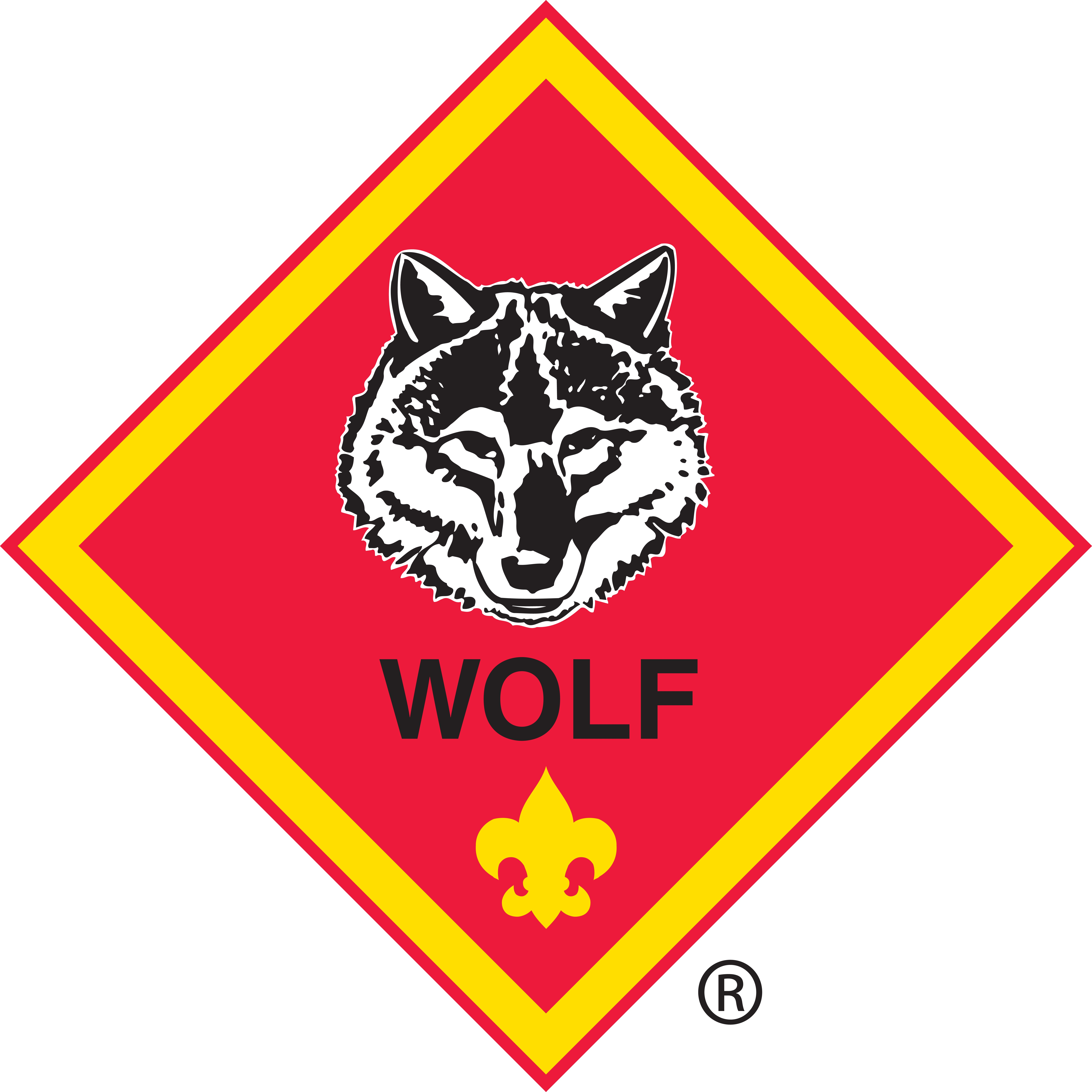 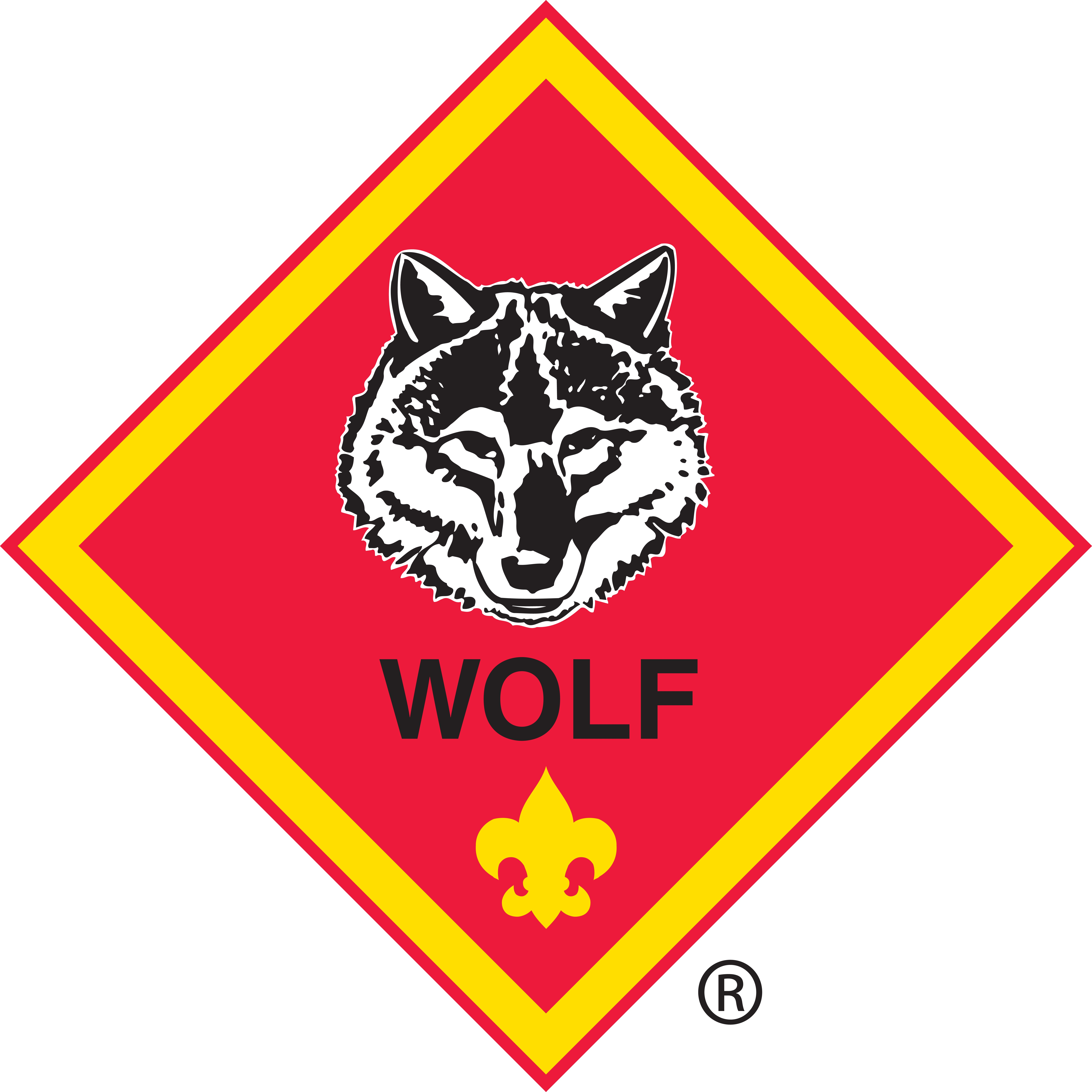 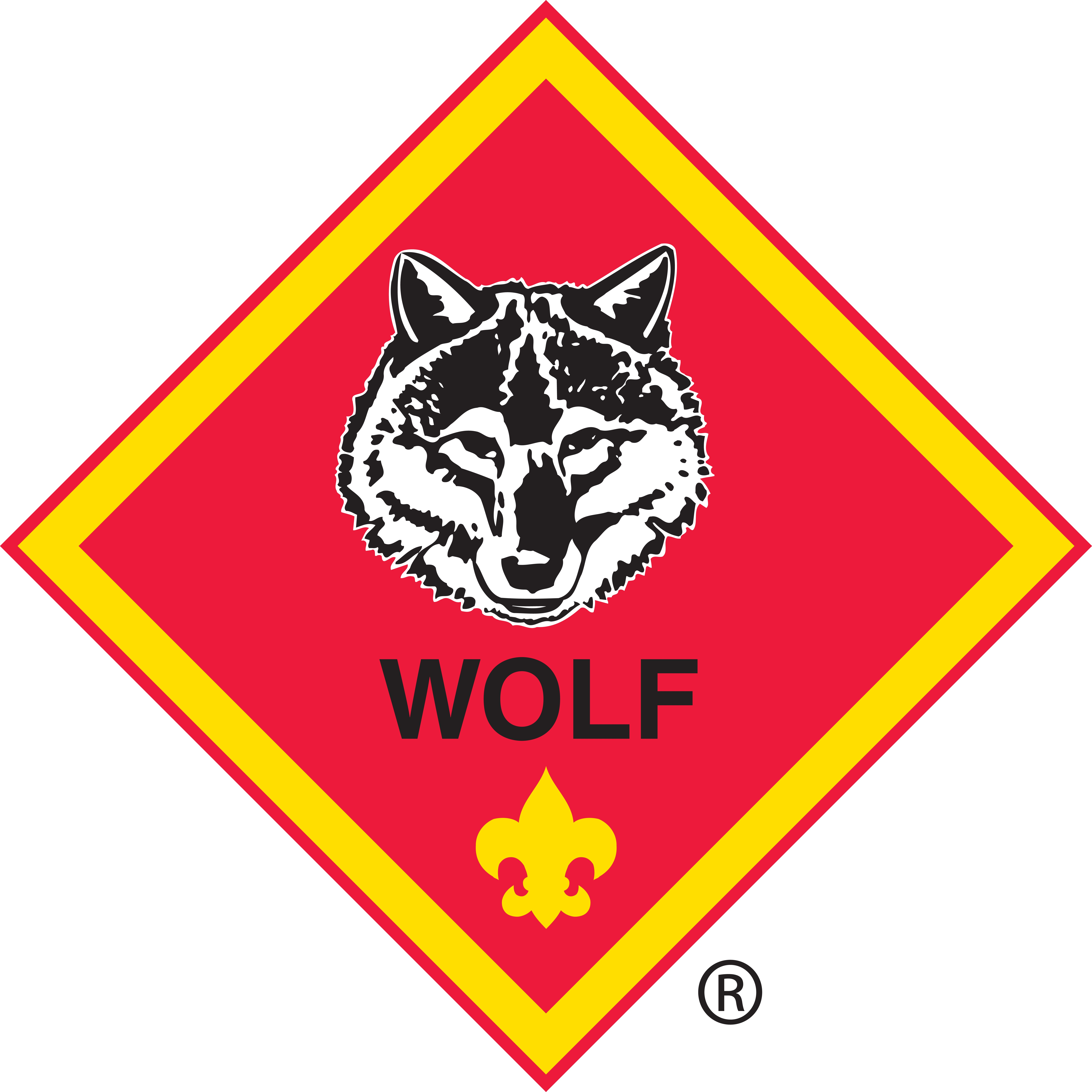 [Speaker Notes: “A detailed review of family packs identified that several had no girls registered and in family packs with more than one girl the girls were of different grade levels.  In the field, this was reported as a pain point as packs struggled to form gender specific dens.”
 
CLICK THE SLIDE FOR ANIMATION

“A proposal was drafted to allow Family Packs to form dens with boys and girls as an option.  This would provide greater flexibility, reduce the number of den leaders needed within the same pack, and most importantly provide girls and boys in the same pack a quality program.”]
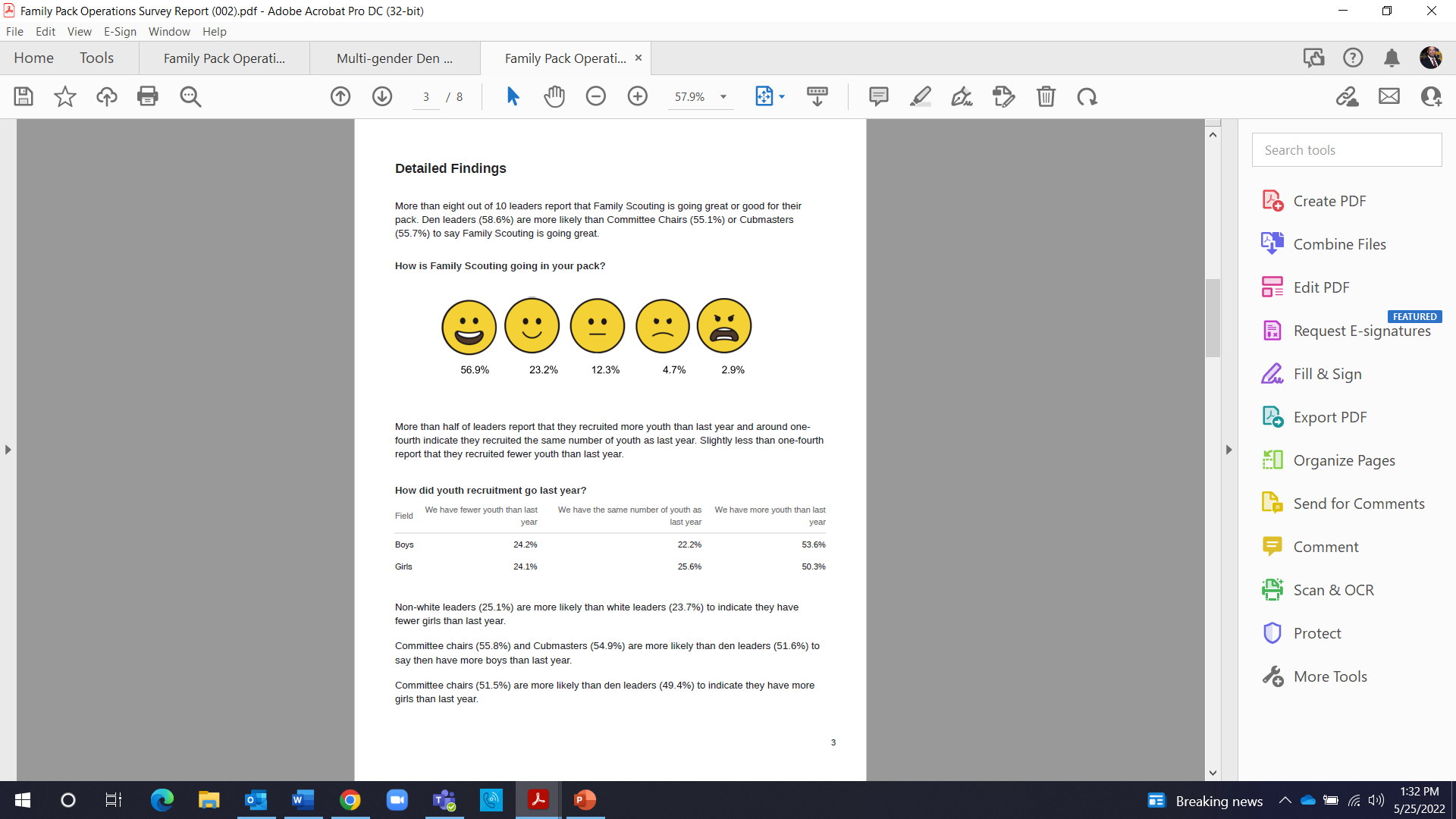 [Speaker Notes: “A national survey of family packs was recently conducted asking you how things were going. The response rate gave us a 95% confidence level with a plus or minus 3%.  Overall things are looking good in Family Packs.”]
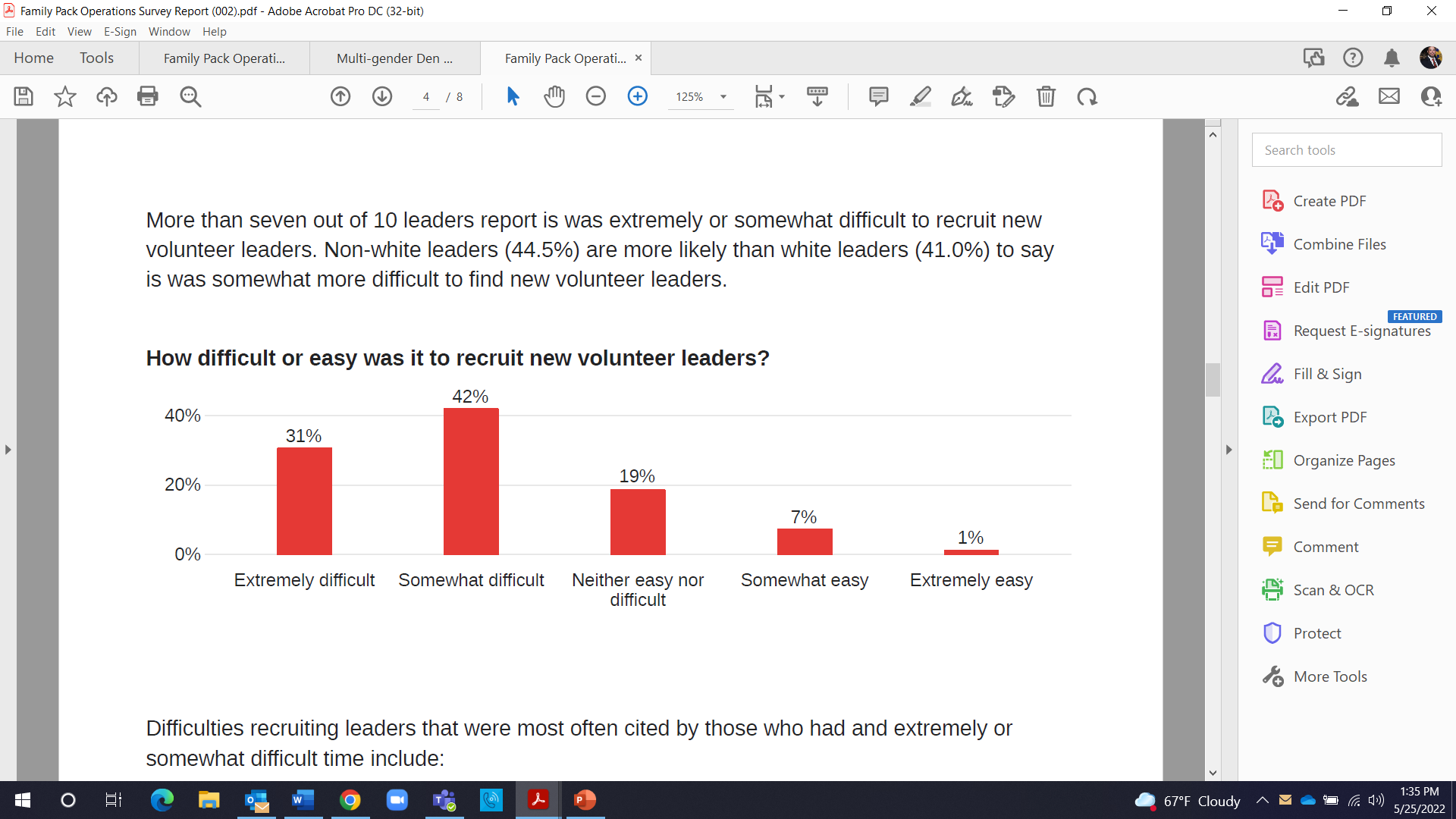 [Speaker Notes: “We asked questions about what was going well and what challenges you were having.  It was clear that recruitment of volunteer leadership is a challenge.”

“The National Cub Scouting Committee felt that having separate gender dens was a barrier but they wanted to find out if it was really an issue for family packs.  The best way to do that was with open-ended questions to see what would bubble up, both positive and negative.”]
What positives has your pack experienced with Family Scouting
Having the whole family participate - many indicated this increased engagement in the pack and den meetings and activities
Holding more pack and den activities - specifically they mentioned holding more frequent family campouts that were better attended, larger pinewood derby events, and attending more council level events for the family 
Female siblings being able to participate with their brother 
Having more Scouts in the pack 
Boys and girls being able to work cooperatively and learn greater respect for the skills and abilities of both genders, reducing gender stereotypes
[Speaker Notes: “We asked you what positives you liked about Family Scouting and it was clear you like having a family pack and had a lot of positive things to say about it.  Increased participation was a common theme among the most popular responses.”]
What challenges has your pack experienced with Family Scouting
Recruiting enough leaders to have two-deep leadership for every den - discussion of female leadership requirements being hard to meet and also hard to understand why fathers could not lead their daughter’s den, but moms could lead their boys 

Too few girls in the pack/den to have synergy for recruitment or program delivery 

The requirement to have boys and girls in separate dens not working for their unit so they did not follow that requirement 

Retaining female leaders to cover the female leadership requirements
[Speaker Notes: “We asked what challenges you were facing and the top four issues are centered around having separate gender dens.  The family den pilot is designed to remove this barrier.  This pilot was developed using data and feedback from you, so thank you.”]
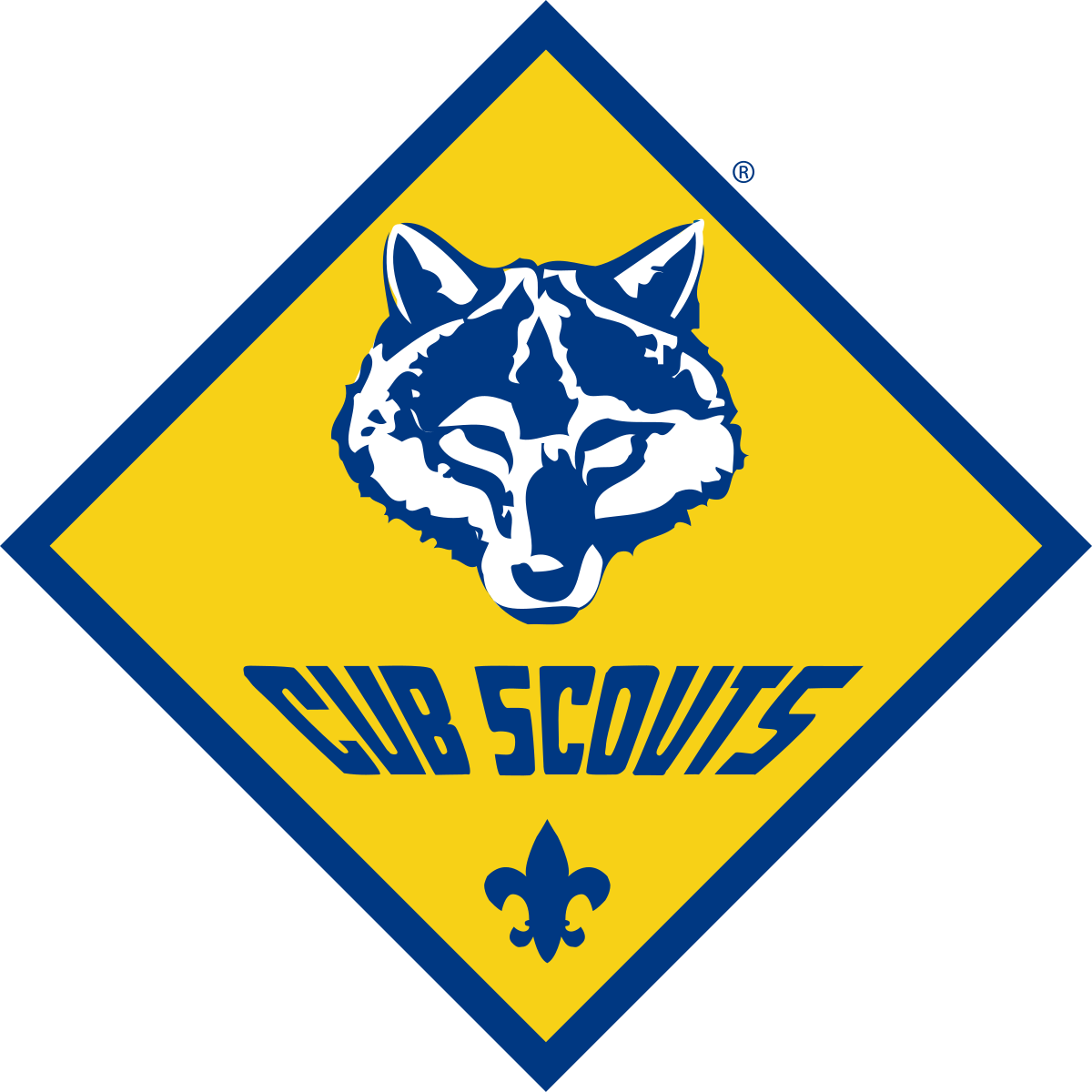 YOUR PACK
[Speaker Notes: “We ask that your pack read and complete a Memorandum of Understanding that acknowledges that your chartered partner and pack leadership are agreeing to participate and the conditions of the pilot.”]
Family Pack Response Form
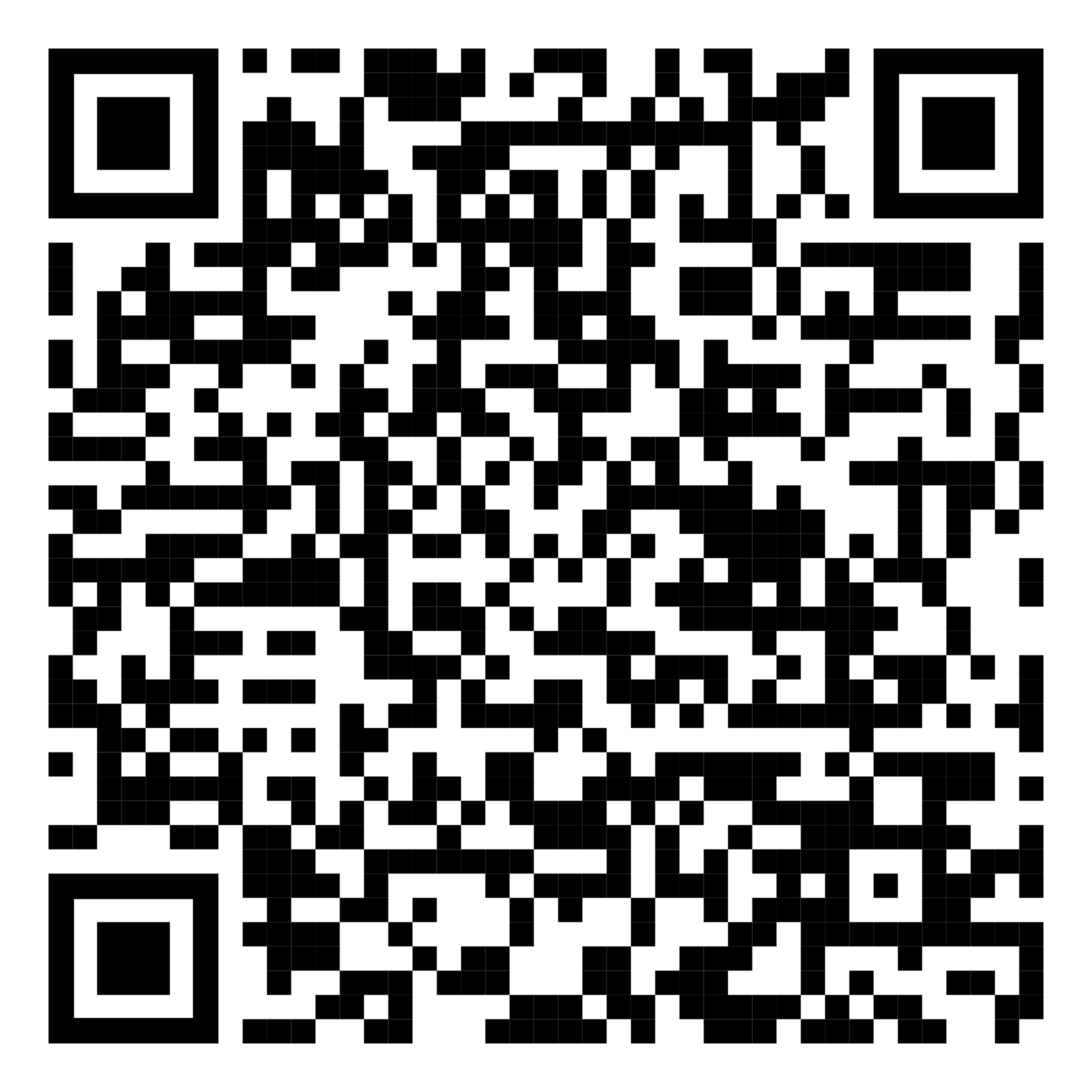 https://tinyurl.com/familypackresponse
PARTICIPATING FAMILY DEN PILOT PACKS AGREE TO:

Get their chartered partner to agree
Use Scoutbook to set up their dens
Comply with the memorandum of understanding
[Speaker Notes: “The action items your pack will need to do for the pilot are: to get your chartered partner to agree, use Scoutbook to set up your dens, review and comply to the memorandum of understanding.”]
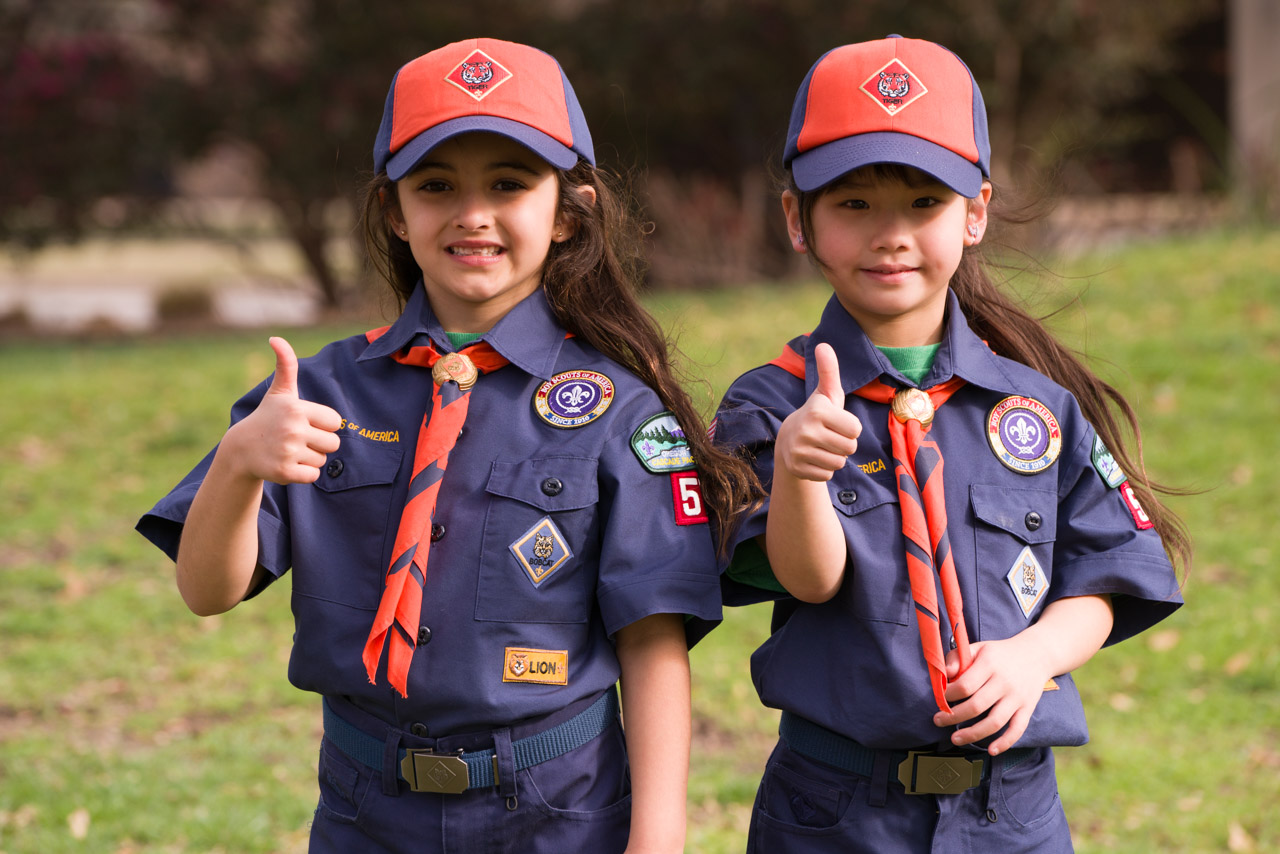 THE BUDDY SYSTEM

Is used all the time including meetings

Buddies must be single-gender
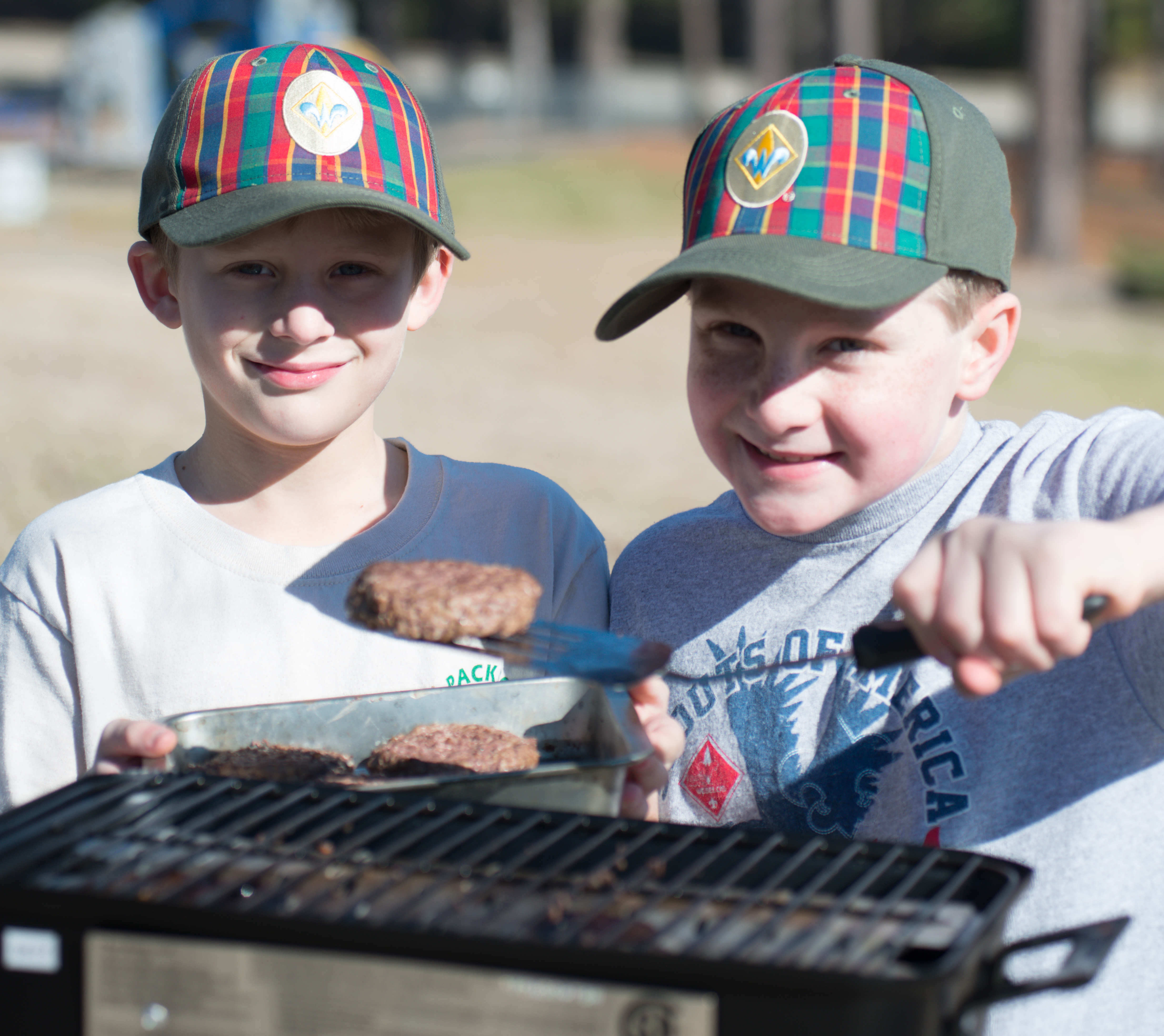 [Speaker Notes: “We want to remind everyone that part of our current barriers to abuse is the buddy system and that youth buddy pairs must be single-gender.  In the past, this was not emphasized in Cub Scouting as the den structure was single-gender.  With a family den with boys and girls, a boy and girl may not be parried up as buddies.”]
Two registered adult leaders 21 years of age or over are required at all Scouting activities, including meetings. There must be a registered female adult leader 21 years of age or over in every unit serving females. A registered female adult leader 21 years of age or over must be present for any activity involving female youth. Notwithstanding the minimum leader requirements, age- and program-appropriate supervision must always be provided.
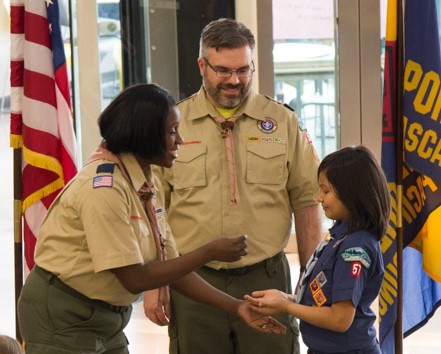 [Speaker Notes: “We also want to emphasis the requirement that a registered adult female leader who is 21 years of age or older must be present anytime female youth are participating in the program.”]
CUB SCOUT CAMPING REMINDERS
Cub Scouts can camp as a pack and Cub Scout Webelos and Arrow of Light Scouts can camp out as a den. 
Pack campouts and Webelos and Arrow of Light den campouts must have a BALOO-trained leader. 
Cub Scout campouts can happen at an approved site. Approval happens through your local council.
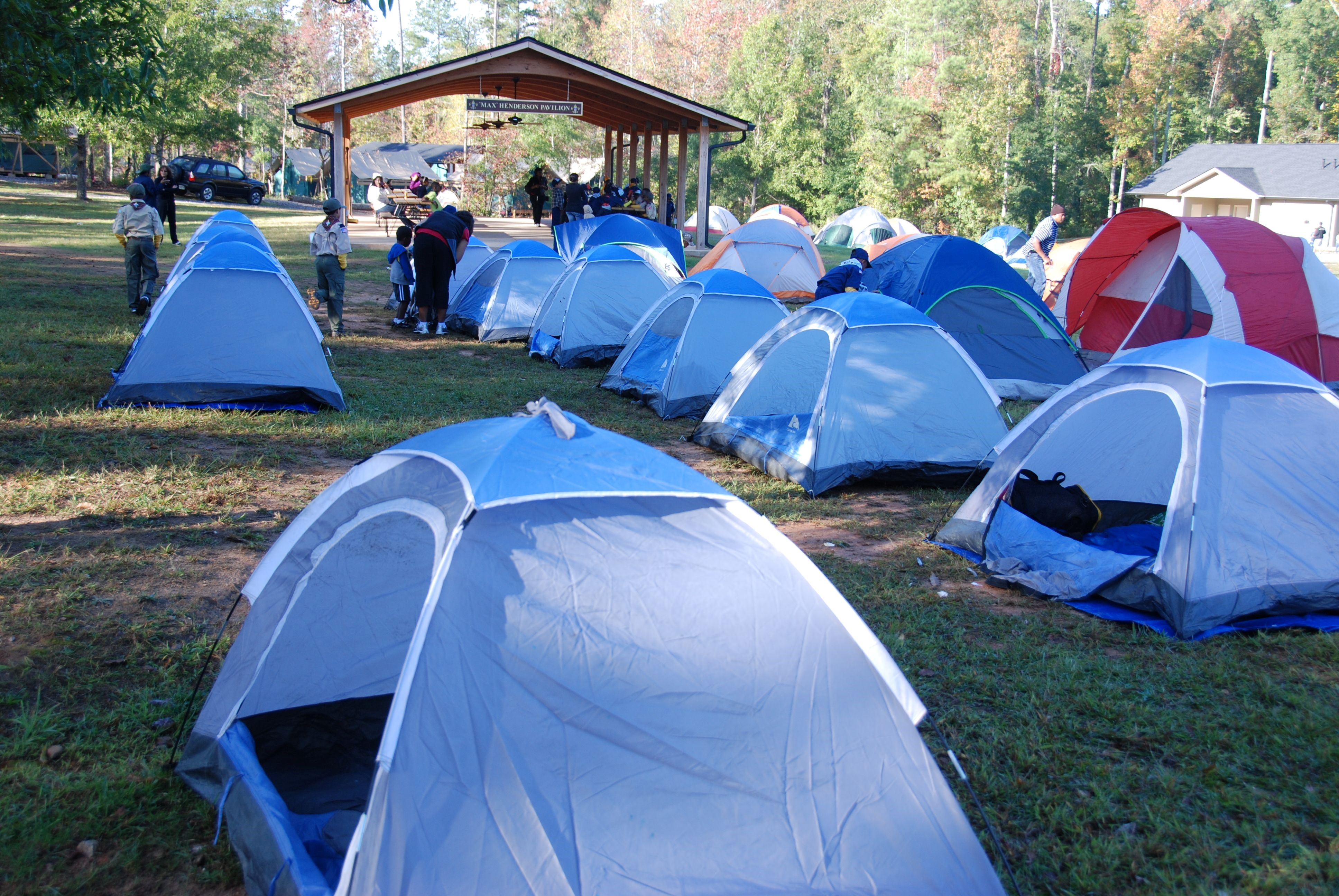 [Speaker Notes: As many of you know, there are specific camping policies for Cub Scouting that are in the guide to safe scouting but here are a few reminders;
Cub Scouts can camp as a pack and Cub Scout Webelos and Arrow of Light Scouts can camp out as a den. 
Pack campouts and Webelos and Arrow of Light den campouts must have a BALOO-trained leader. 
Cub Scout campouts can happen at an approved site. Approval happens through your local council.]
CUB SCOUT CAMPING REMINDERS
In Cub Scouting, parents and guardians may share a tent with their family. 
Cub Scouts may share a tent with their immediate family which may include their siblings as well as their parent or guardian. 
If Cub Scouts of any rank are sharing a tent with other Cub Scouts instead of their family, male and female youth must camp separately and there can be no more than a two-year age difference.
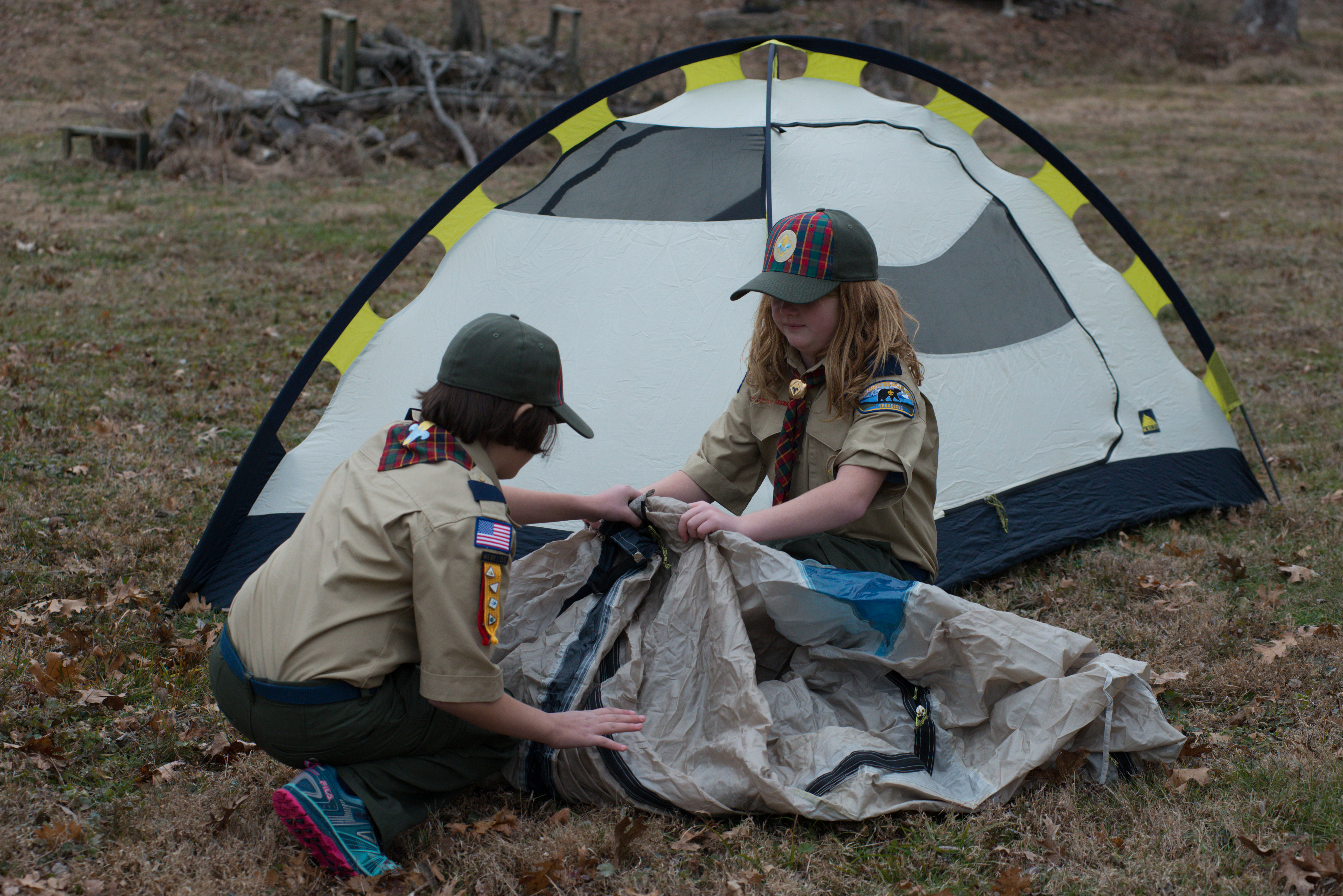 [Speaker Notes: In Cub Scouting, parents and guardians may share a tent with their family. 
Cub Scouts may share a tent with their immediate family which may include their siblings as well as their parent or guardian. 
If Cub Scouts of any rank are sharing a tent with other Cub Scouts instead of their family, male and female youth must camp separately and there can be no more than a two-year age difference.]
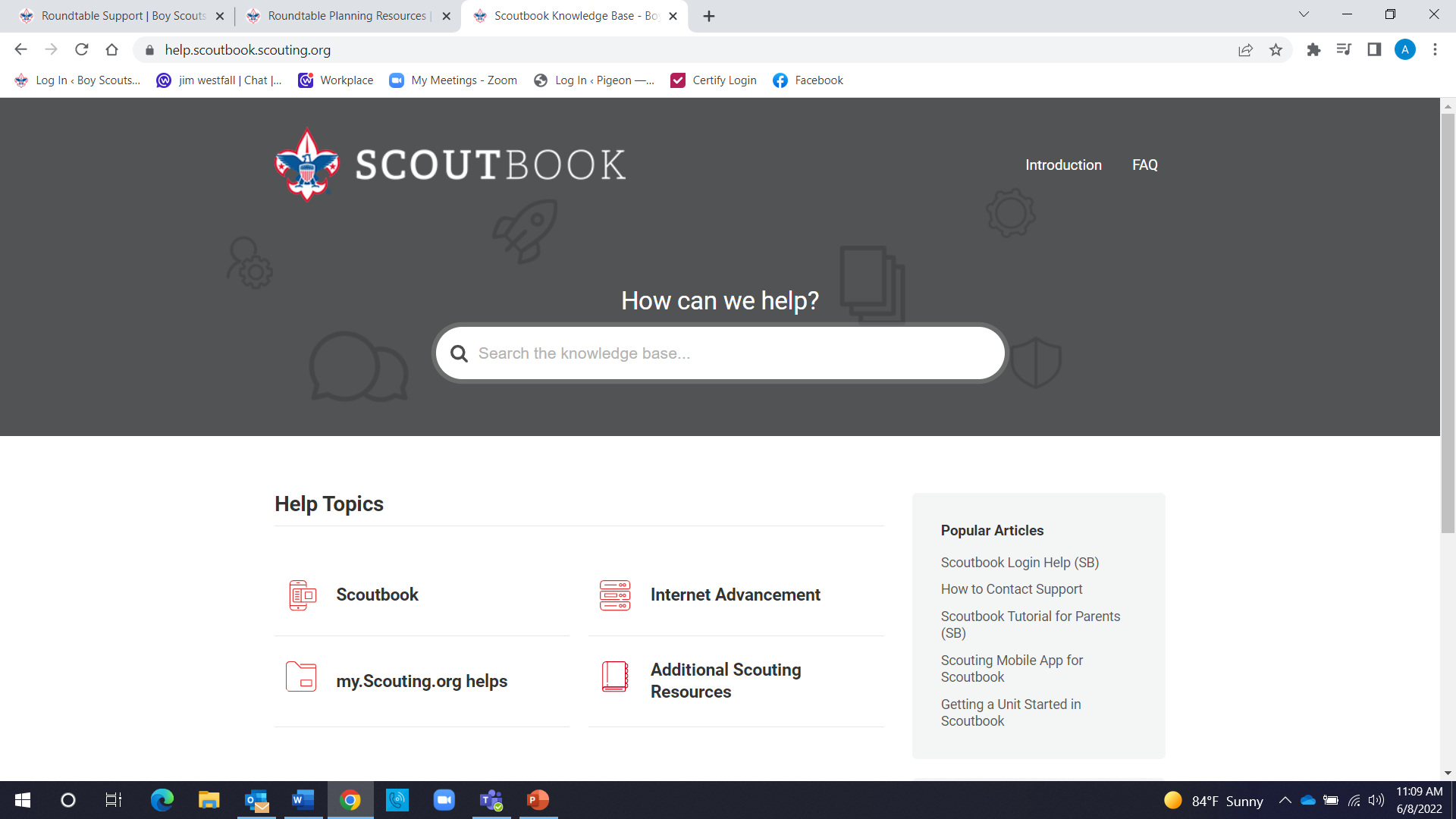 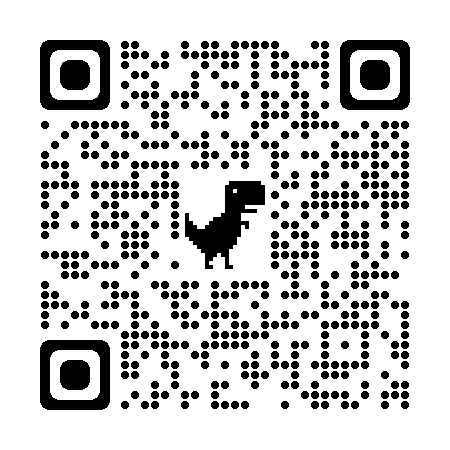 [Speaker Notes: “When setting up your den if you need help you can go to help.scoutbook.scouting.org.”
 
COUNCIL TO INSERT LOCAL CONTACT FOR SCOUTBOOK SUPPORT]
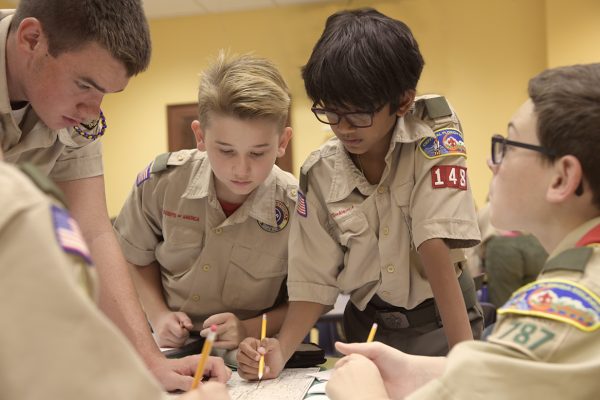 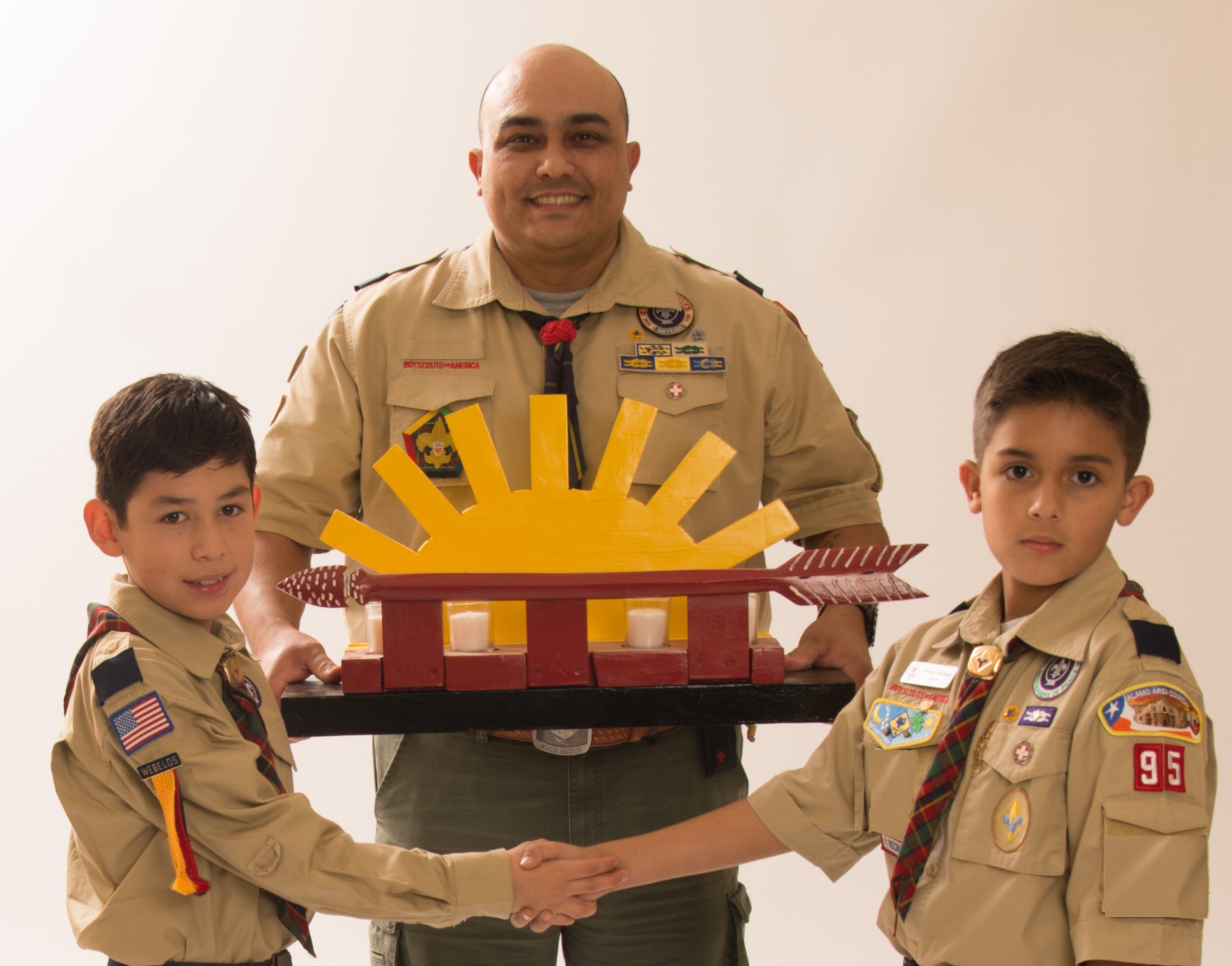 5th Grade Arrow of Light Dens remains single-gender.

This is to properly prepare them to join a single-gender Scouts BSA Troop.
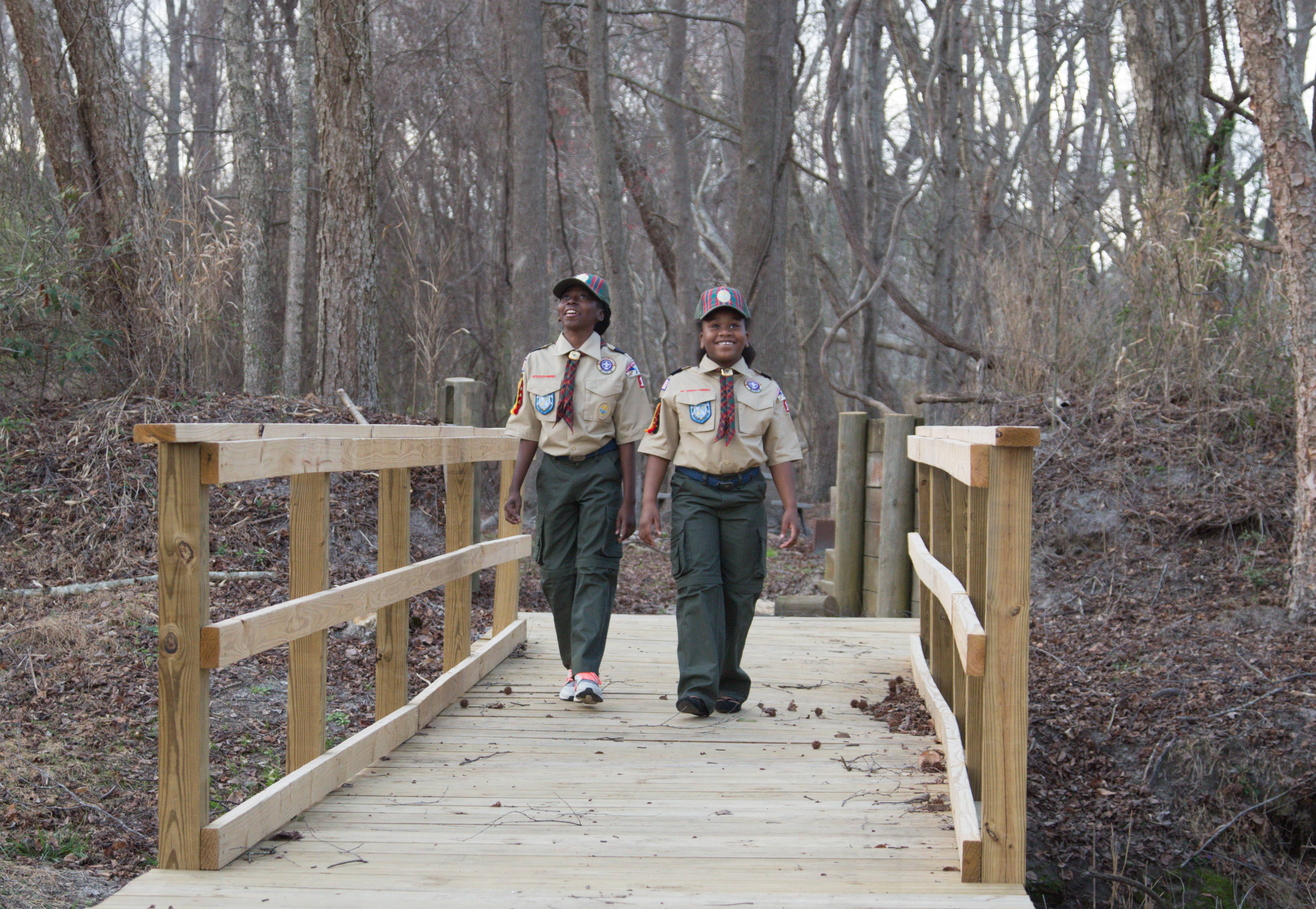 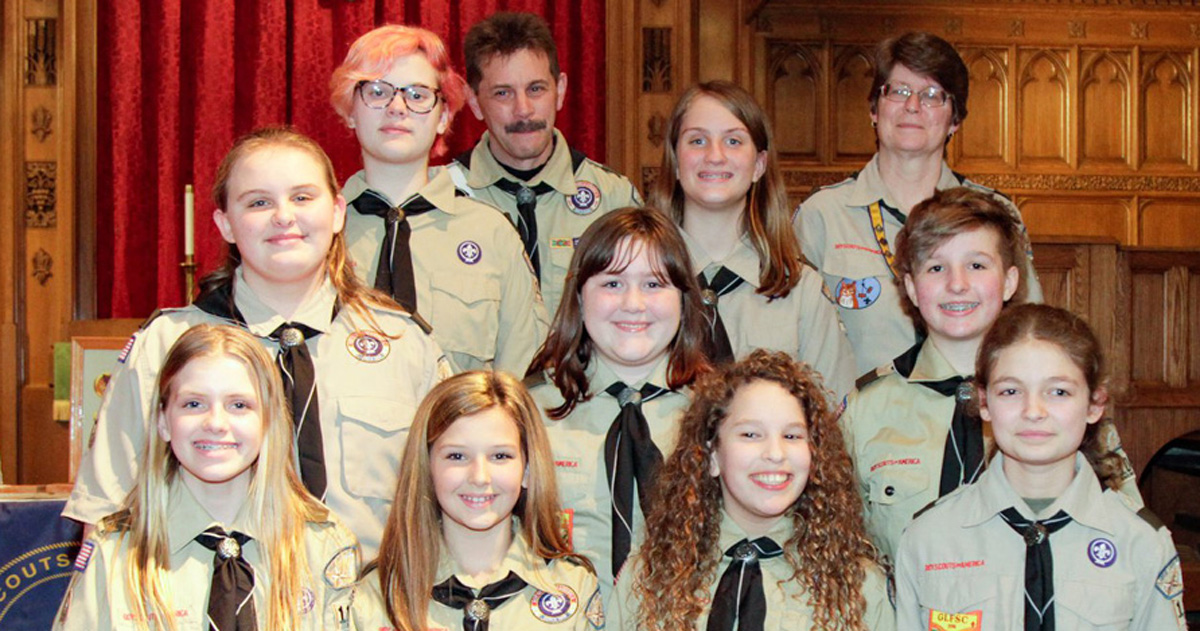 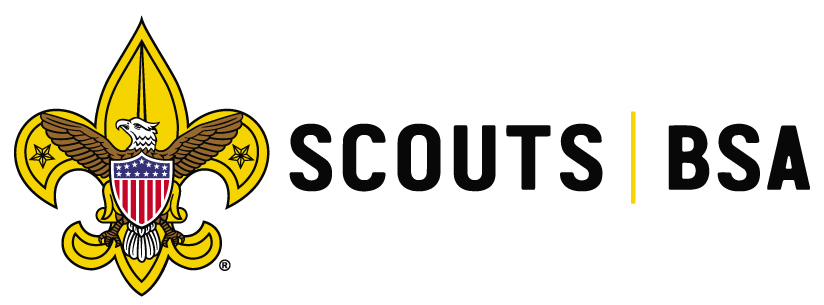 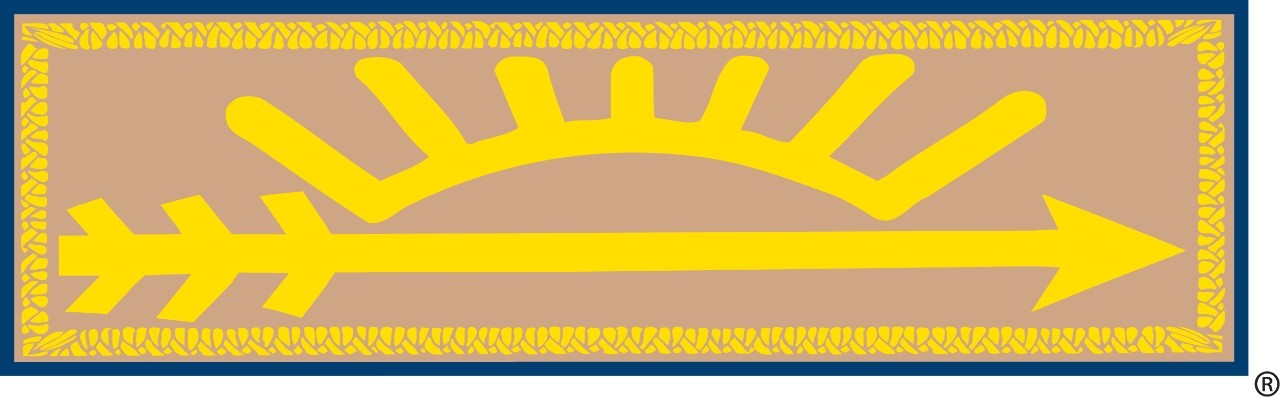 [Speaker Notes: “This pilot is not a path forward or should it be interpreted as one to any changes to Scouts BSA.  The data on Scouts BSA and the structure of single-gender Troops is not comparable to Cub Scouting.”
 
“To properly prepare fifth grade Cub Scouts for Scouts BSA, where they will be in a single-gender troop, the fifth grade Cub Scouts are to remain in separate gender dens.  We expect councils to enforce this standard with their packs and in any district or council level programing.”]
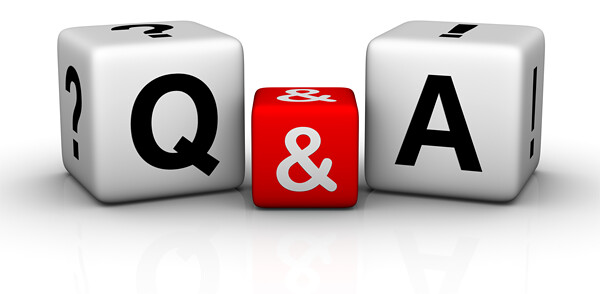 [Speaker Notes: QUESTION AND ANSWER PERIOD]
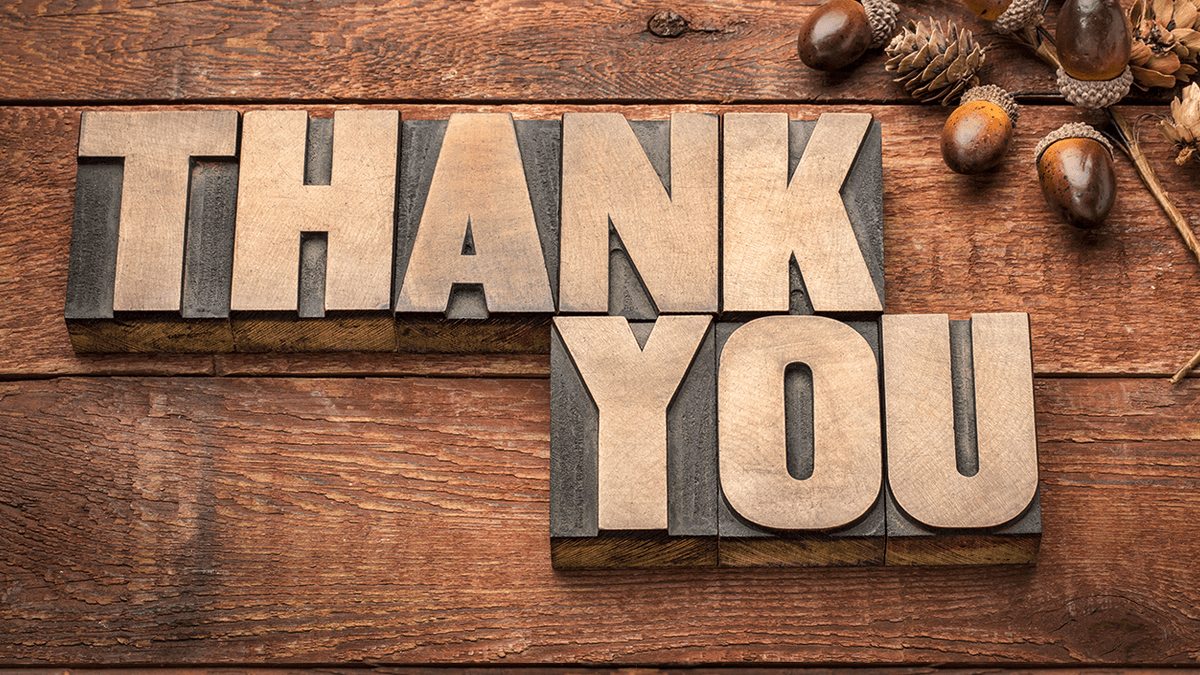 [Speaker Notes: “Thank you!”]